HEST Status Report
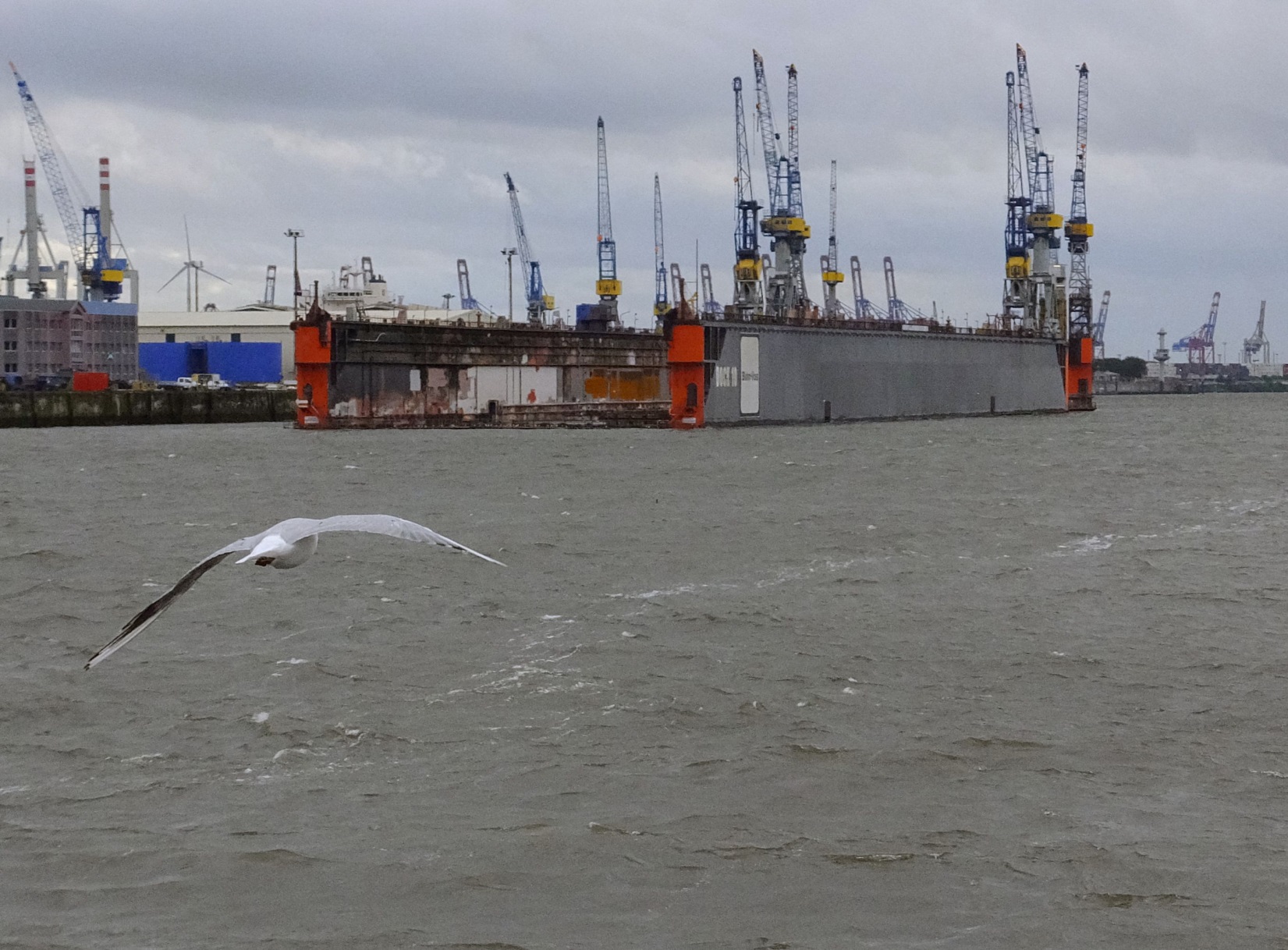 C. Kleffner, SBES
contributions fromLOBI   LEOB  CSTI  CSCO  CSVS  ENMA  PBSP  SBDE...
topics
overview

upgrades 2011 .. 2015

future upgrades
HEST overview
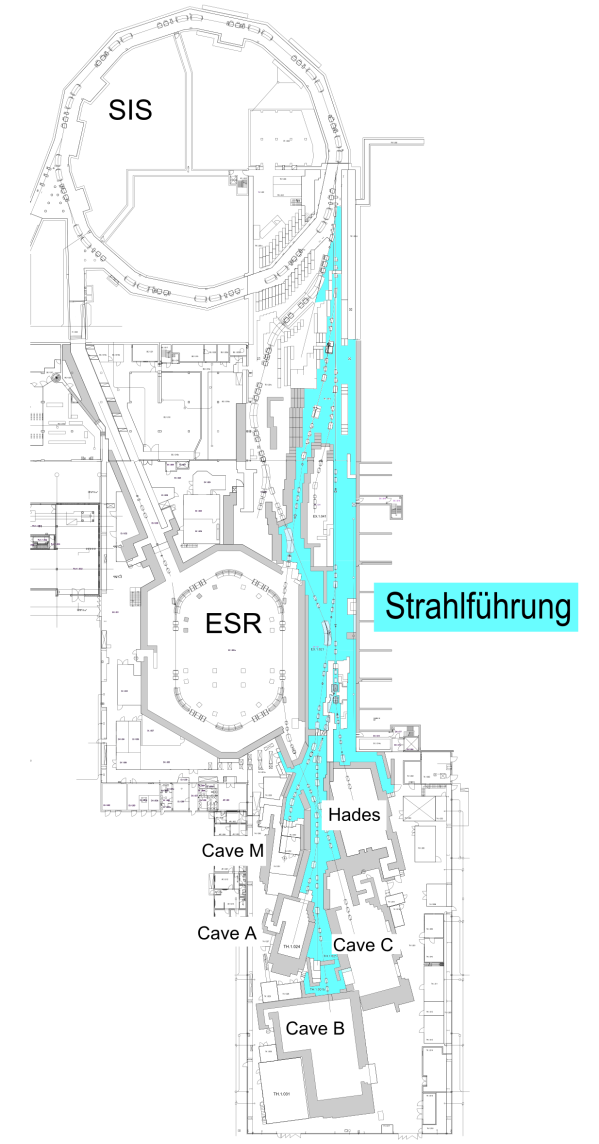 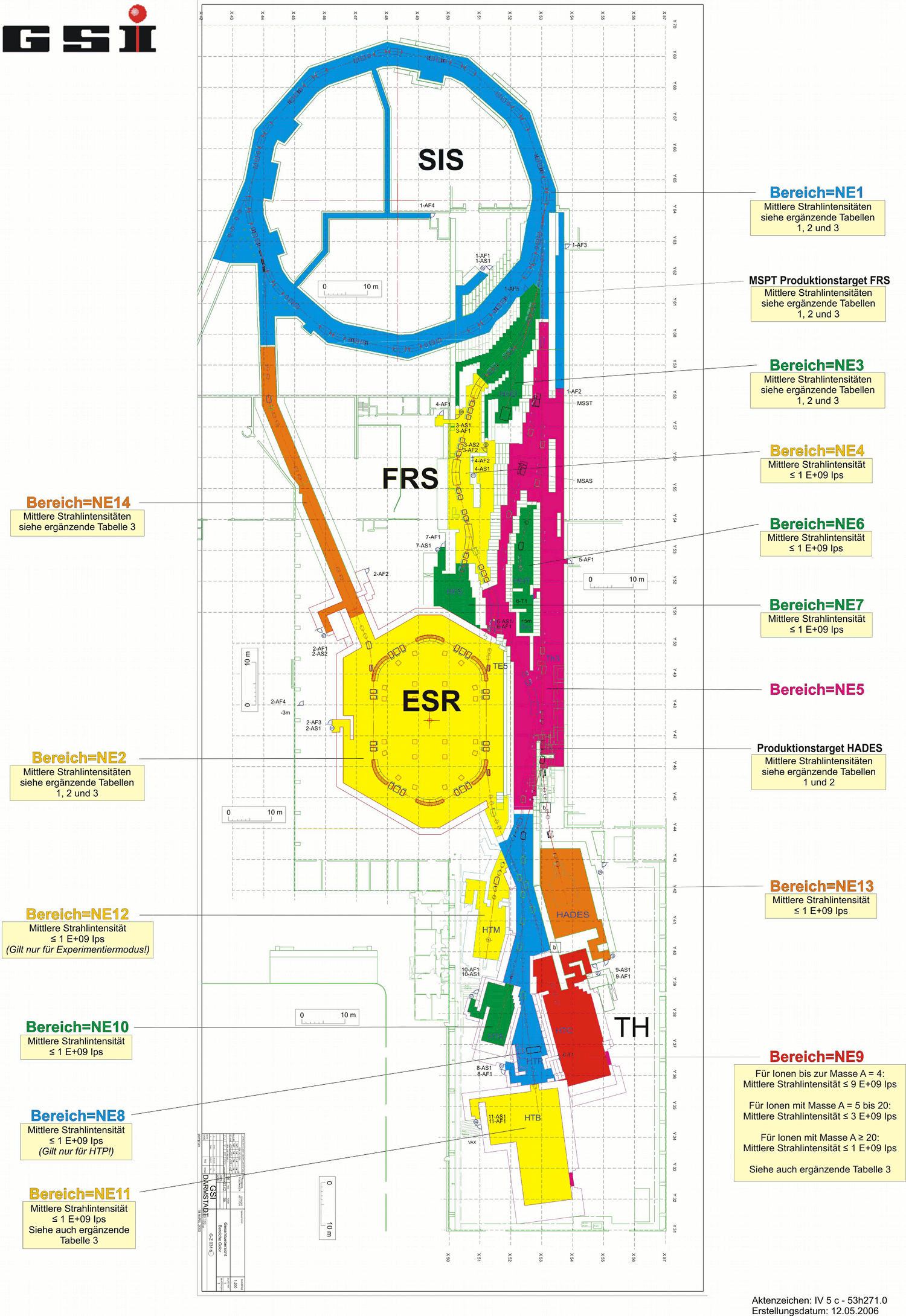 radiation protection,security:
NE3 area
NE5 area
NE8 area
FRS, Hitrap not part of HEST
technical
beamline between gate valve‘s
exp. handover
gate valve‘s ± X
HEST transport line
particles and caves
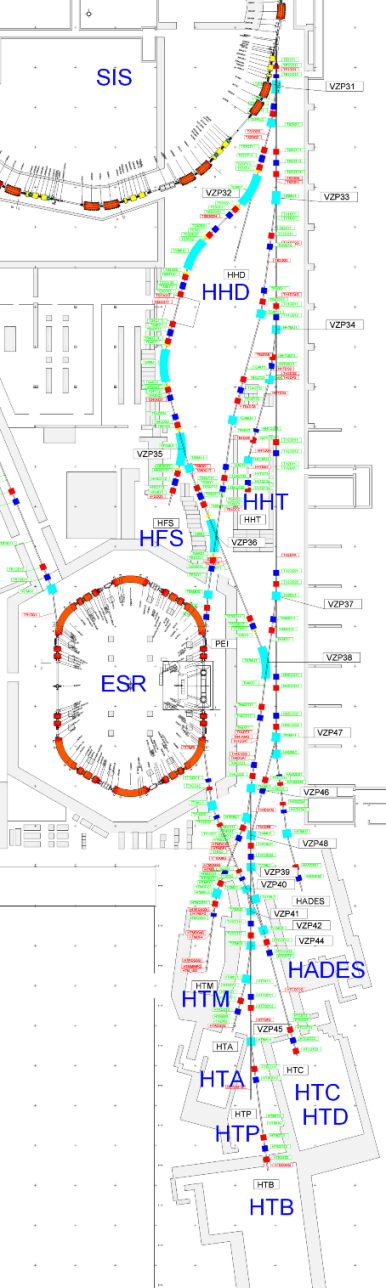 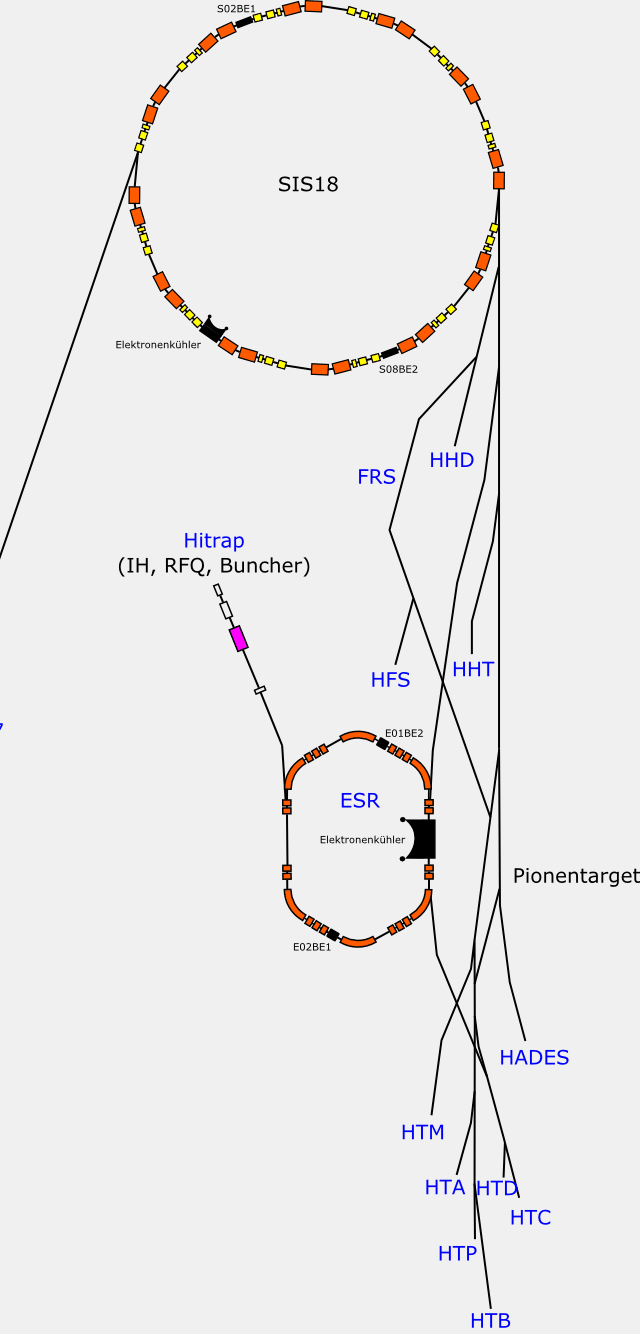 take it all!
→ protons ... uranium, RIPs, pions

HHD  ions from SIS  -   beam dump
HFS  RIPs from FRS
HHT  ions from SIS
HTM  ions from SIS
ESR  ions/RIPs  from SIS, FRS
HTA  ions from SIS or ESR
HTA  ions from SIS or ESR
HTB  ions/RIPs from SIS, FRS or ESR
HTB  π- π+ from π-target
HTC,D  ions/RIPs from SIS, FRS or ESR
HTC,D  π- π+ from π-target

HTP  ions from SIS, ESR
HADES  ions from SIS
HADES   π- π+ from π-target
Cryring comming july 2016!
courtesy: A. Bloch Späth
route network
branch points
switchable dipolesi.e.   (31) == TS1MU1

segments
part of the beam line defined between branch points
→ thus all possible beam lines are assembled from segments

parallel operation
fast switching (shot to shot) between virtual accelerators VAcc‘s

fast and slow SIS extraction
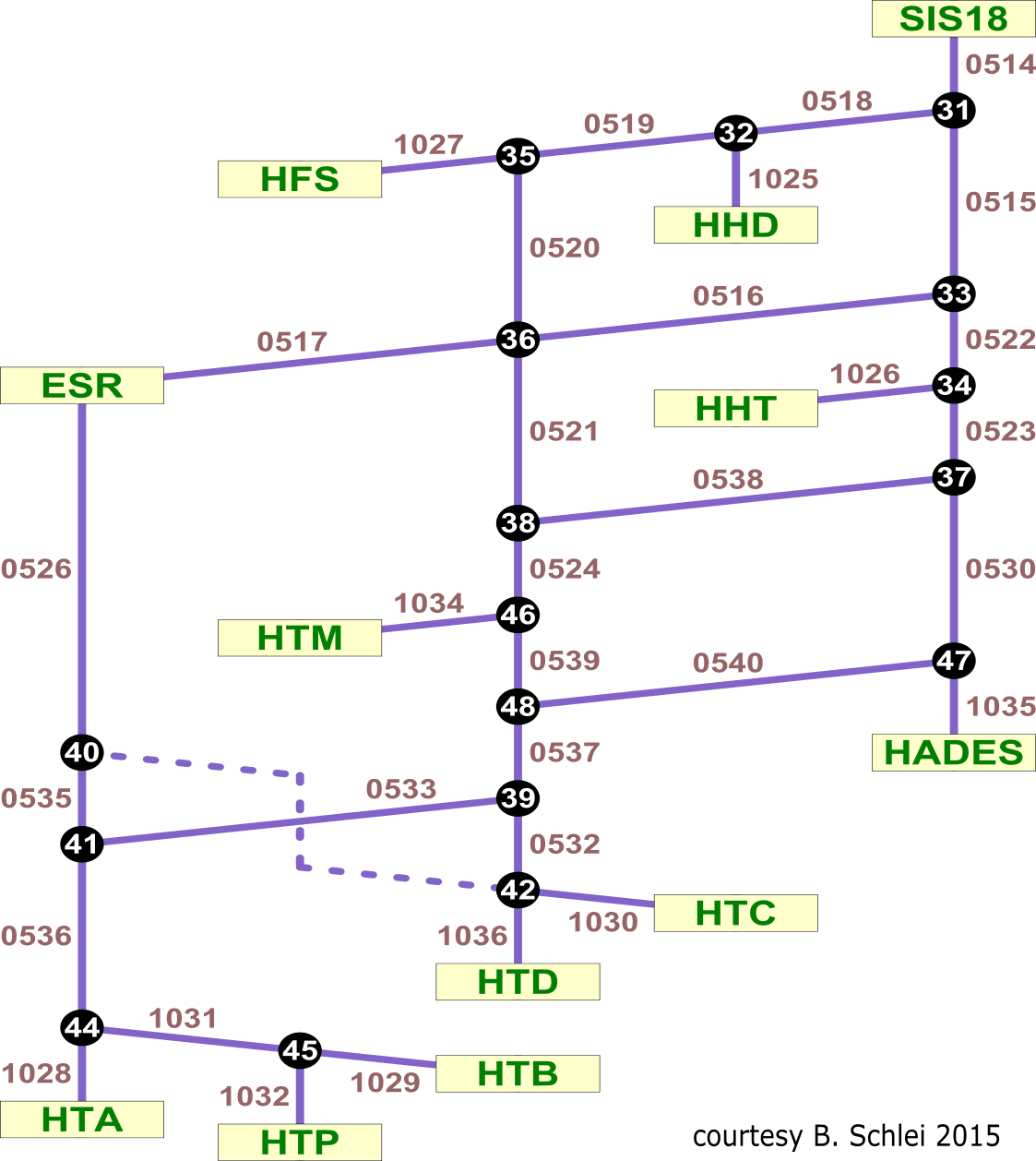 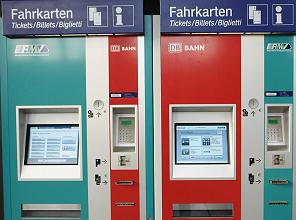 secondary particles / manipulation
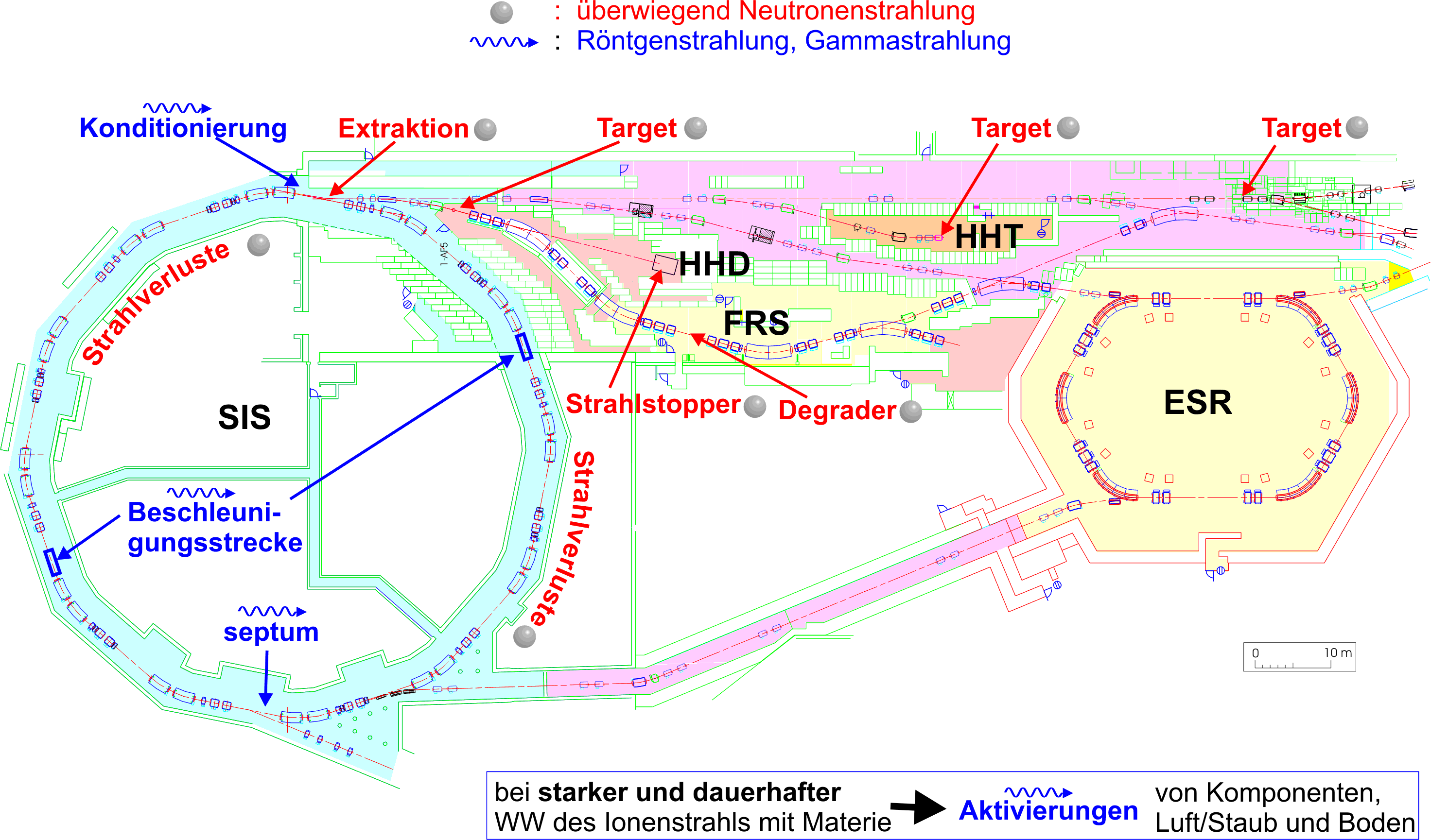 FRS: target and seperator
stripper targets
pion target
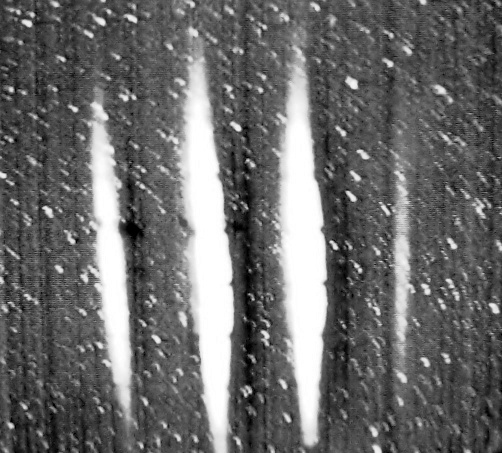 example
stripped uranium beam
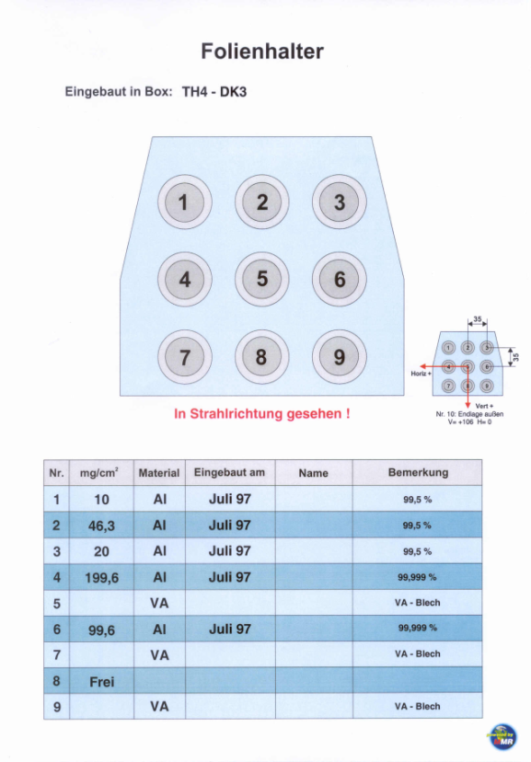 use of strippers and slits for charge (B/rho) changes
production of RIPs is also possible in the HESTbeam transport line
beam parameters
rigidity
up to   18 Tm      	  HHT, Hades, HTD, ESR 10 Tm
minimum   > 1 Tm		maximum rigidity – dipole constraintsquadrupoles: depends on focussing strengthand: power supply feedback loop stability

Bρ changes: stripper / targets

fast (HHT, ESR), slow SIS extraction

particle numbers  up to 6 × 109 particles/sec for Hades N/p beam
upgrades since 2011
HTA beamline

HTT beamline

π-target

solder joints quadrupoles
	safeguarding against failure
example: plasmaphysik - HHT
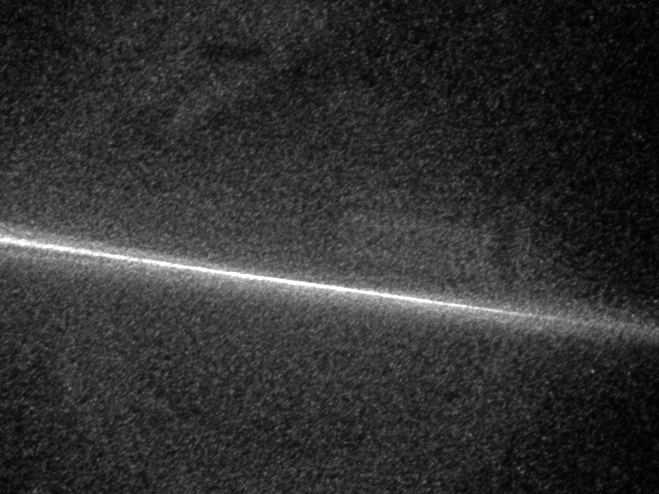 2013 / 2014
3 scinillating screens with CUPID
2 additional steeres
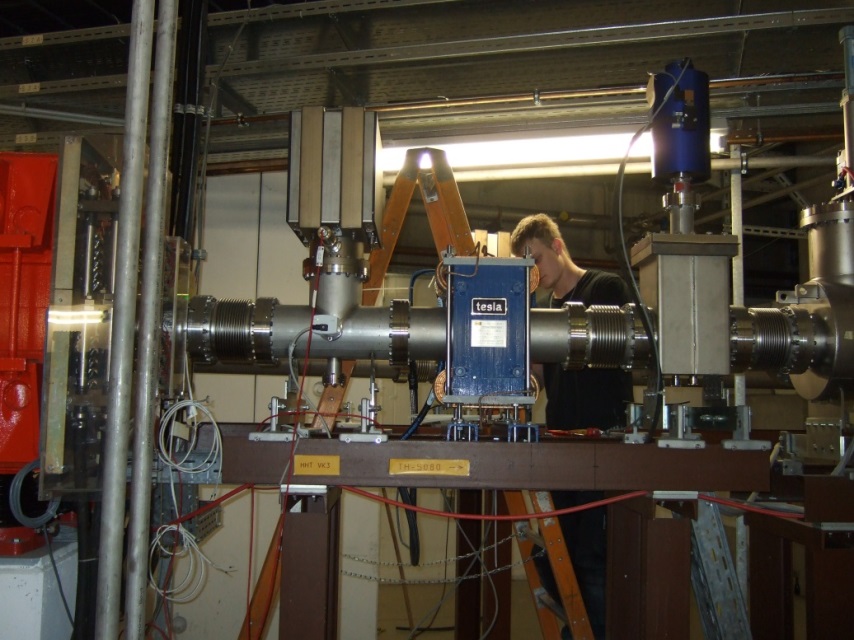  < 1 mm
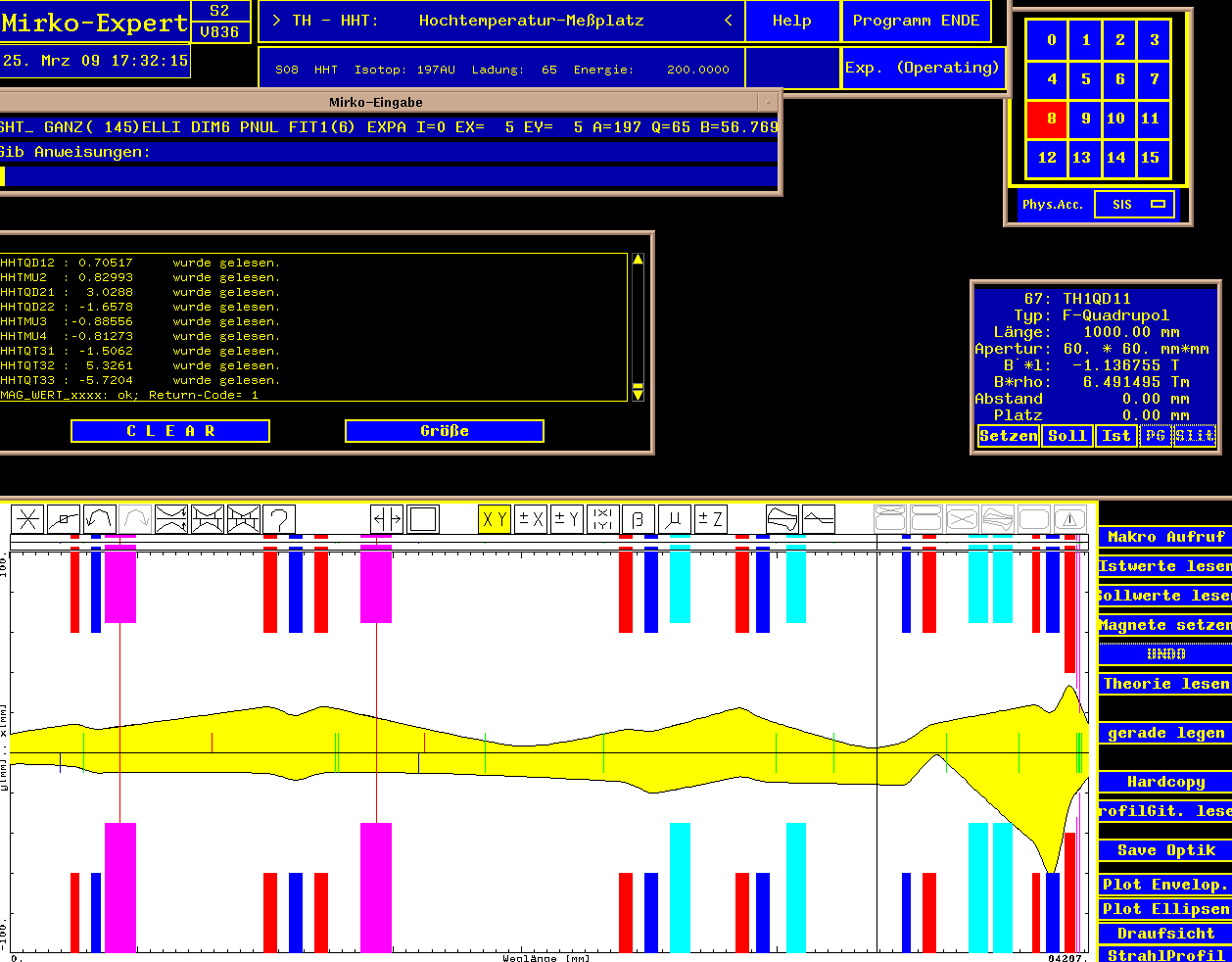 A. Tauschwitz
example: channeling ESR - HTA
2013/2014
1 additionel steerer (ESR cave)
revised / aligned scinillating screens with CUPID
new beam line settings for slow extraced beams (channeling)
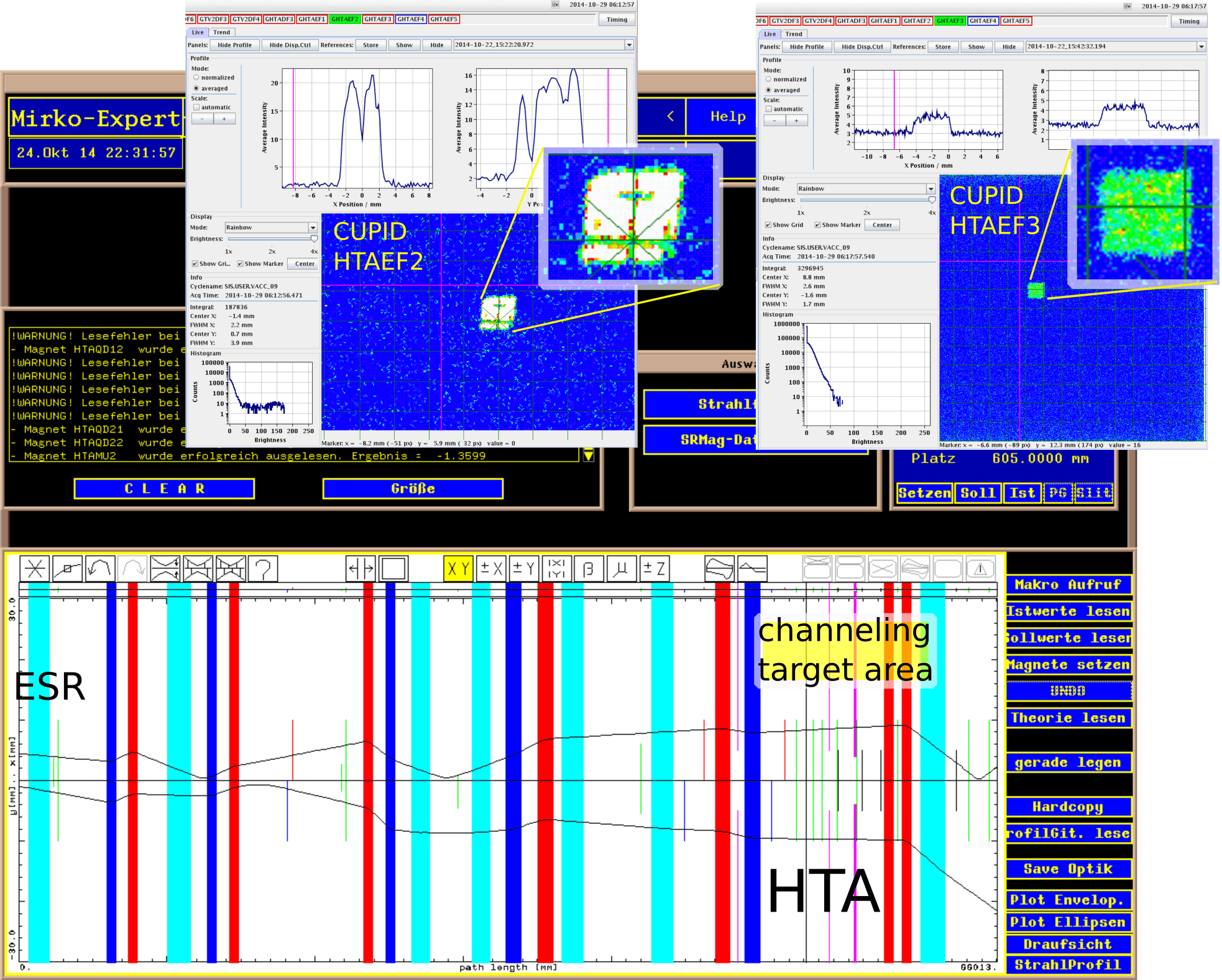 Oct 2014
U89+
190 Mev/u
slow extractioncharge change
example: ESR – fast extraction tests
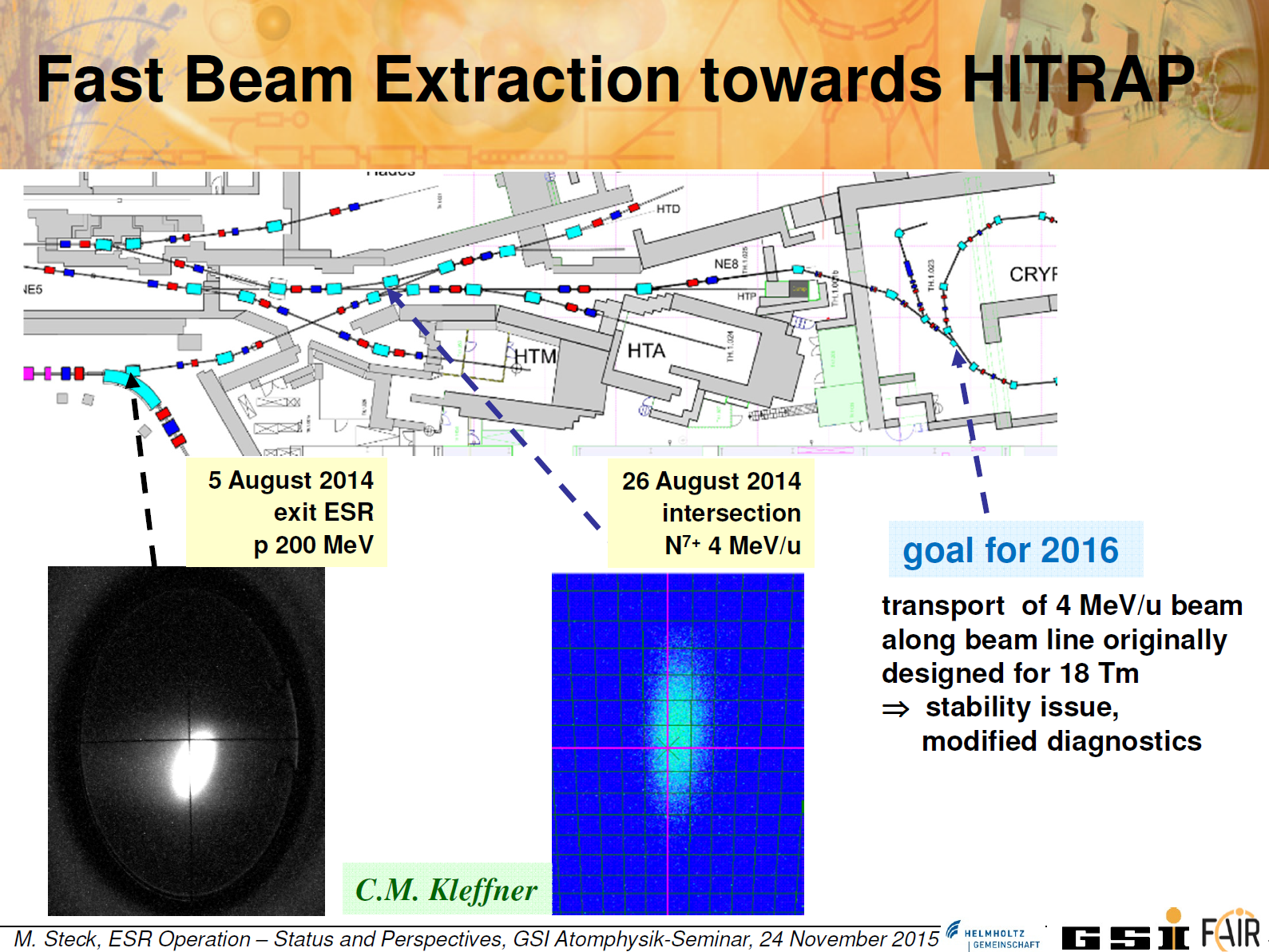 beam transfer jul 2016: ESR - Cryring
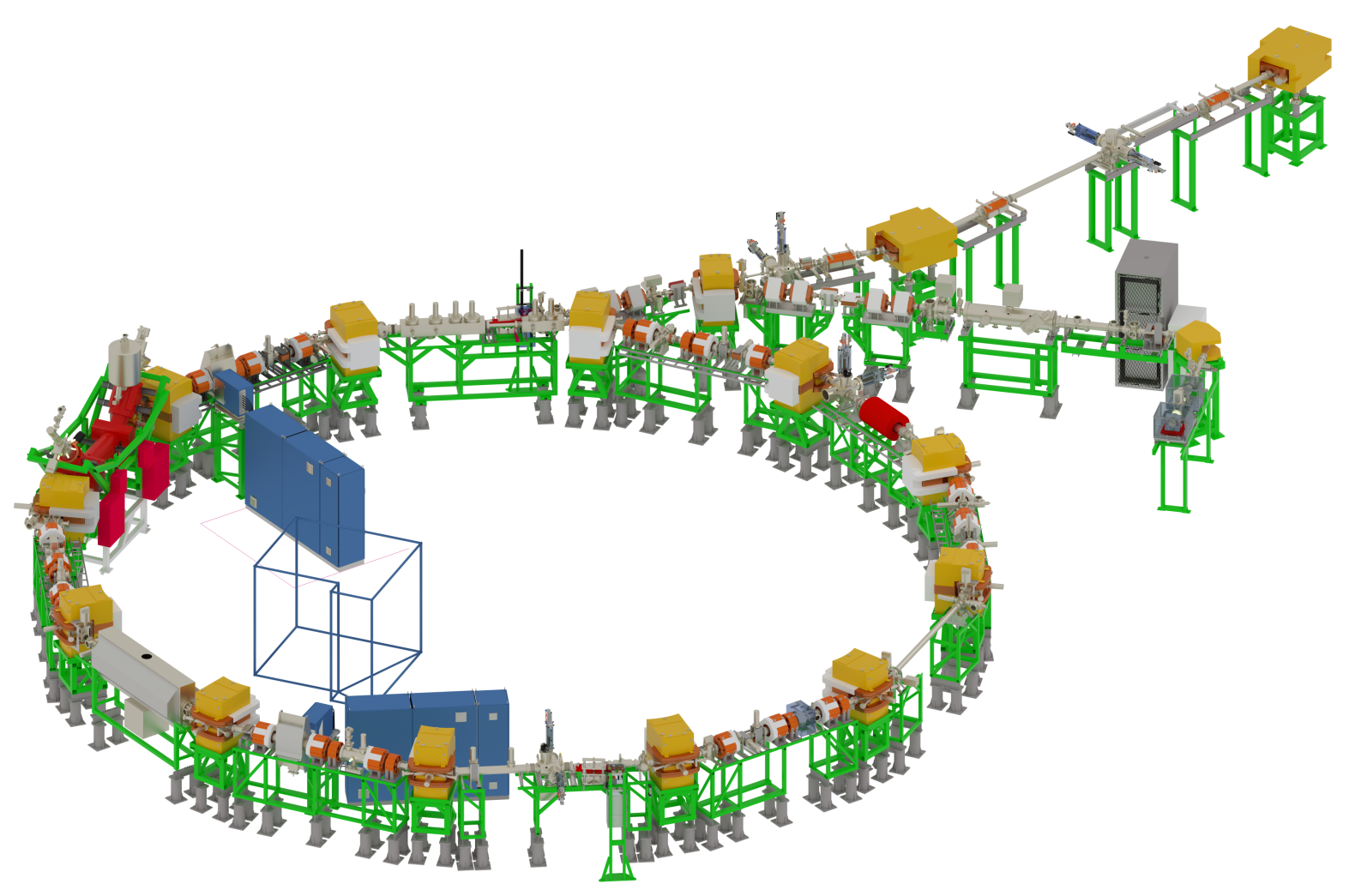 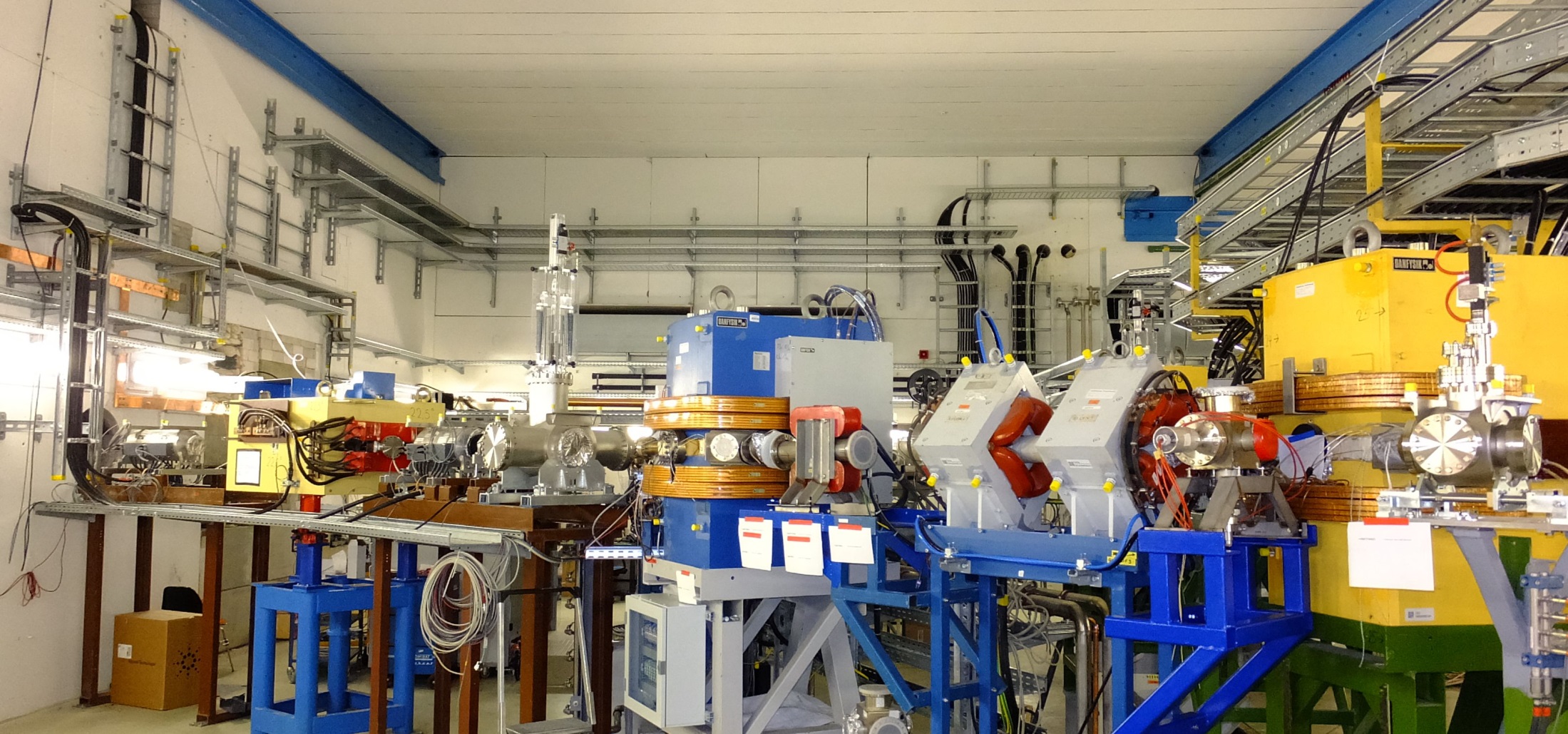 HTY injection line in Cave B 2016
Hades – transerline to π-target
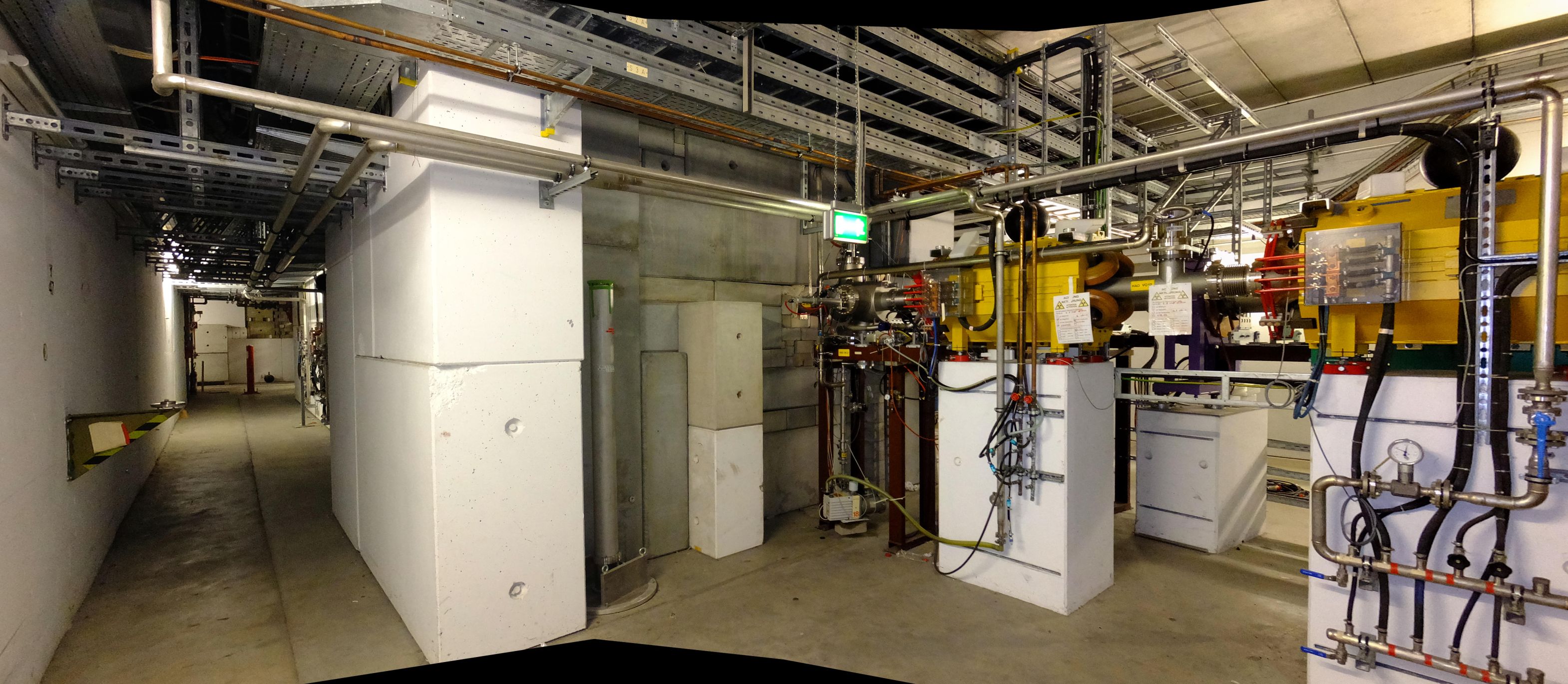 Hades – chicane
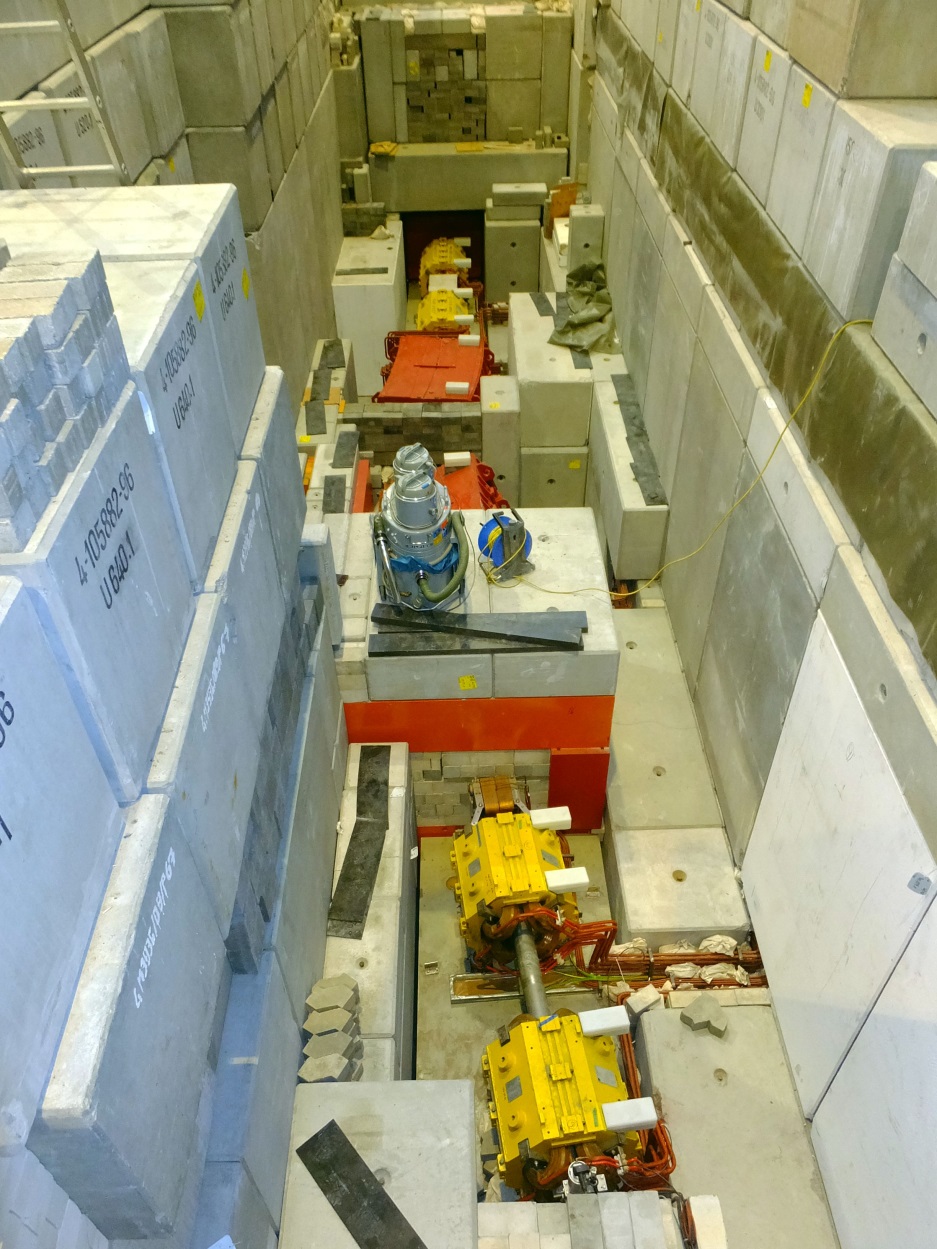 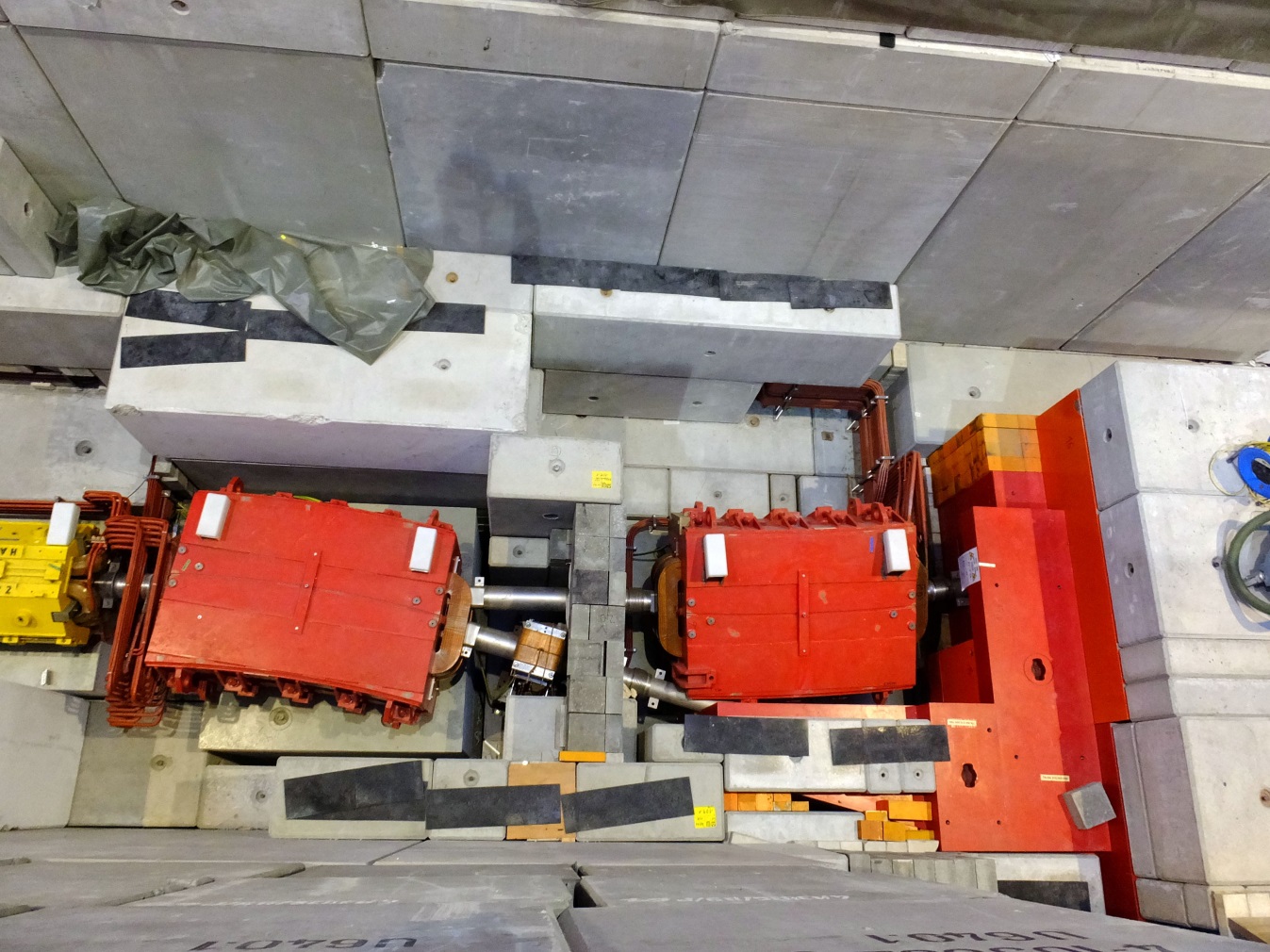 pion target - beam
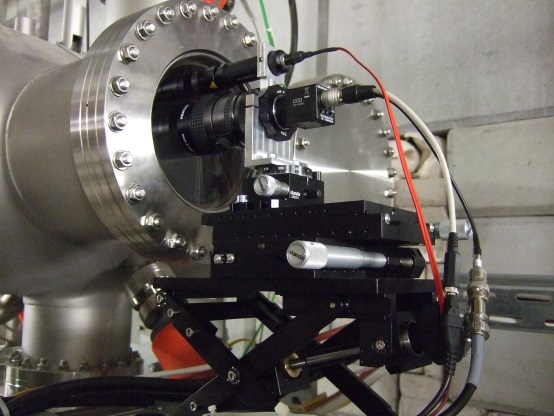 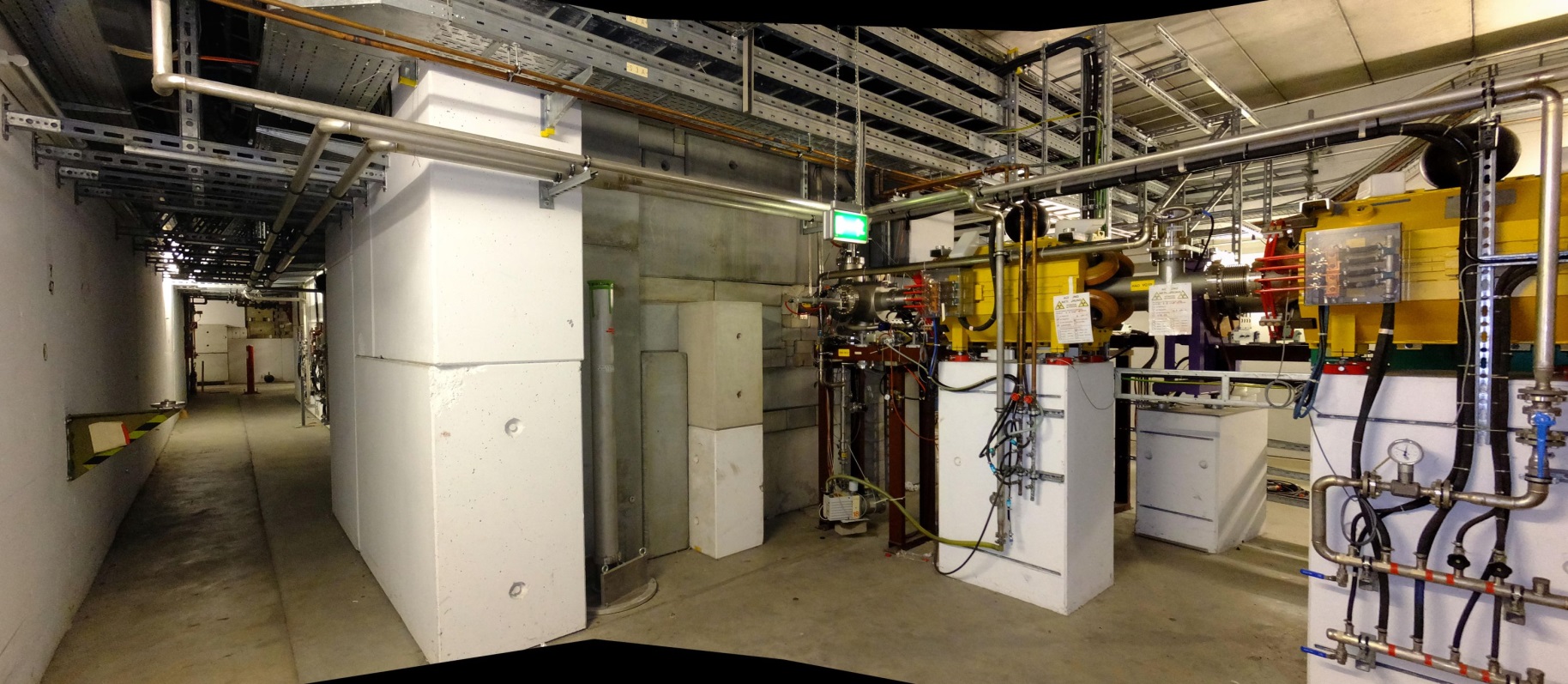 pion target (2011)
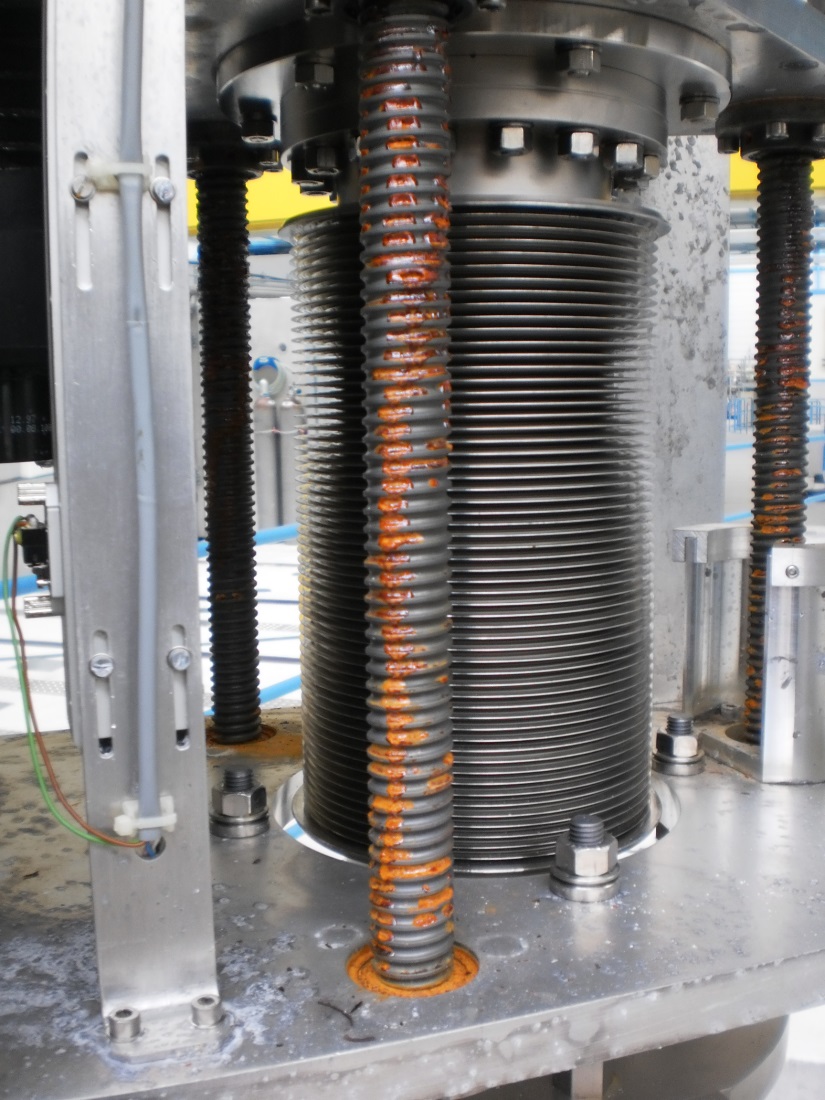 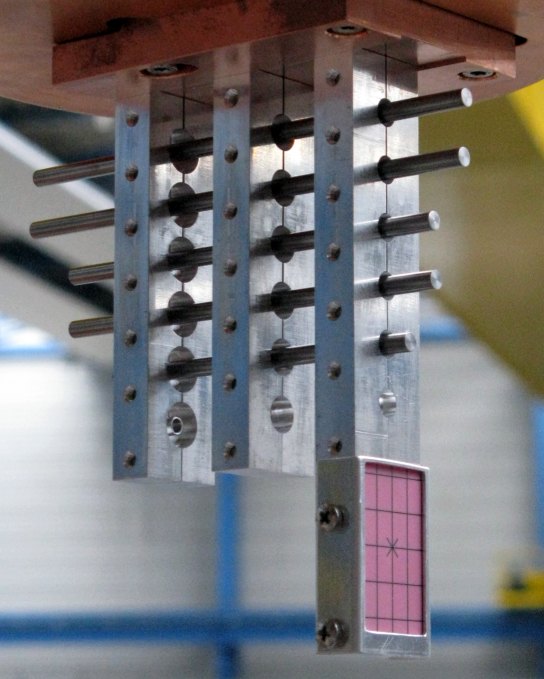 HADES collaboration  wants to exchange Be targets again for the beamtimes as of 2018
smaller diameter to avoid pion losses
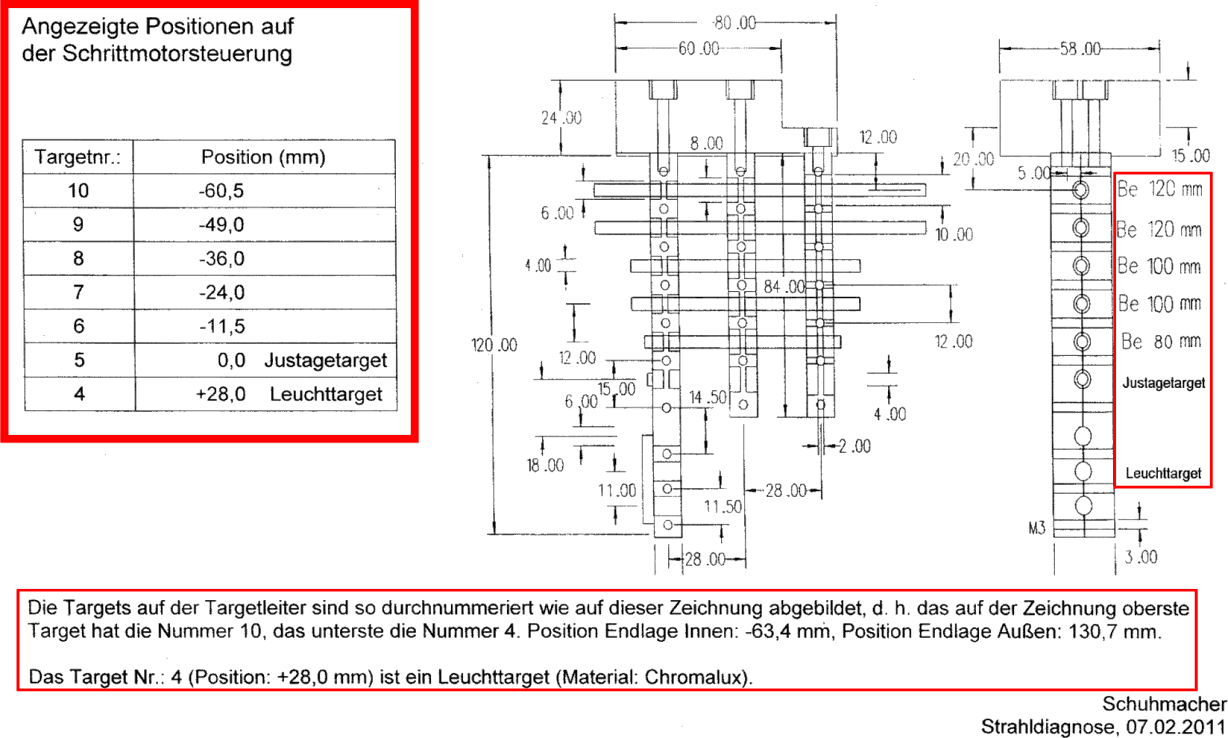 future upgrades
Hades beamline

Mini  CBM

control system

upgrade
	beam diagnostic
	vacuum system
	power supplies
HADES – beam line actions (shutdown)
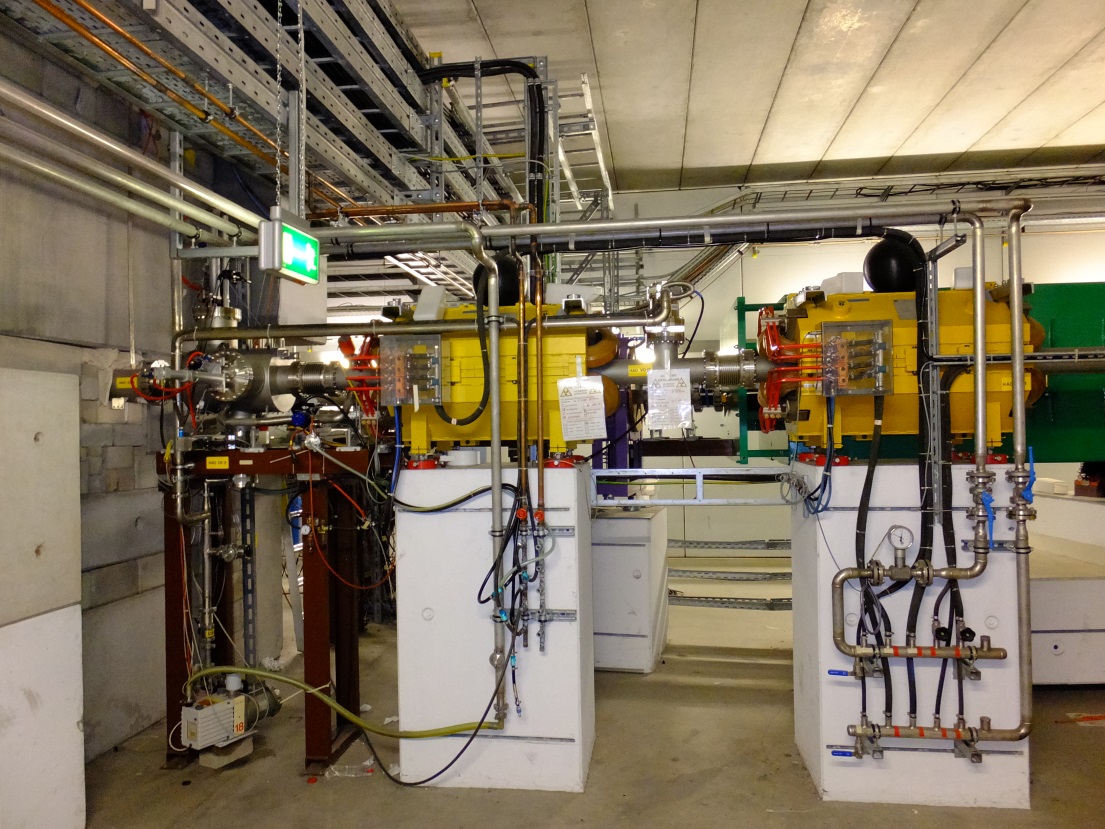 exchange vacuum chambers
alternative optic
new diagnostic elements
beryllium targets
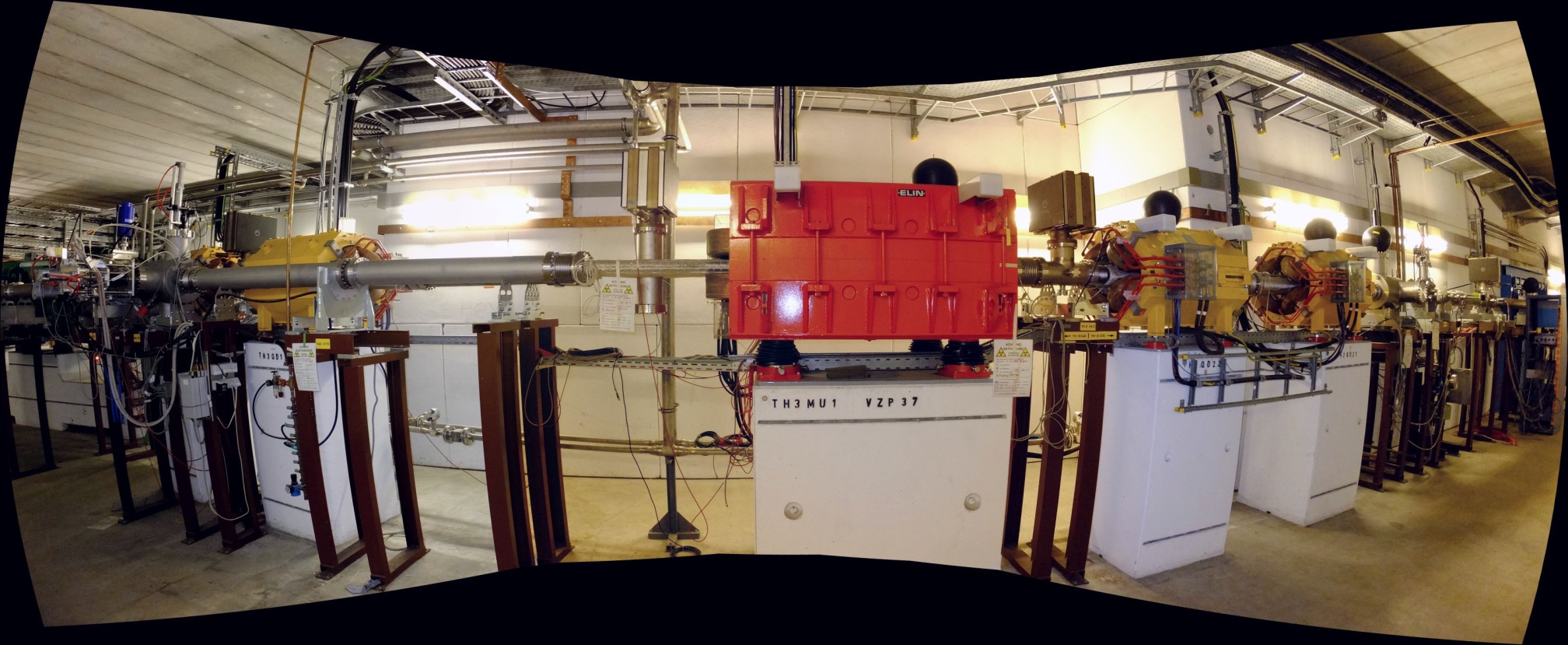 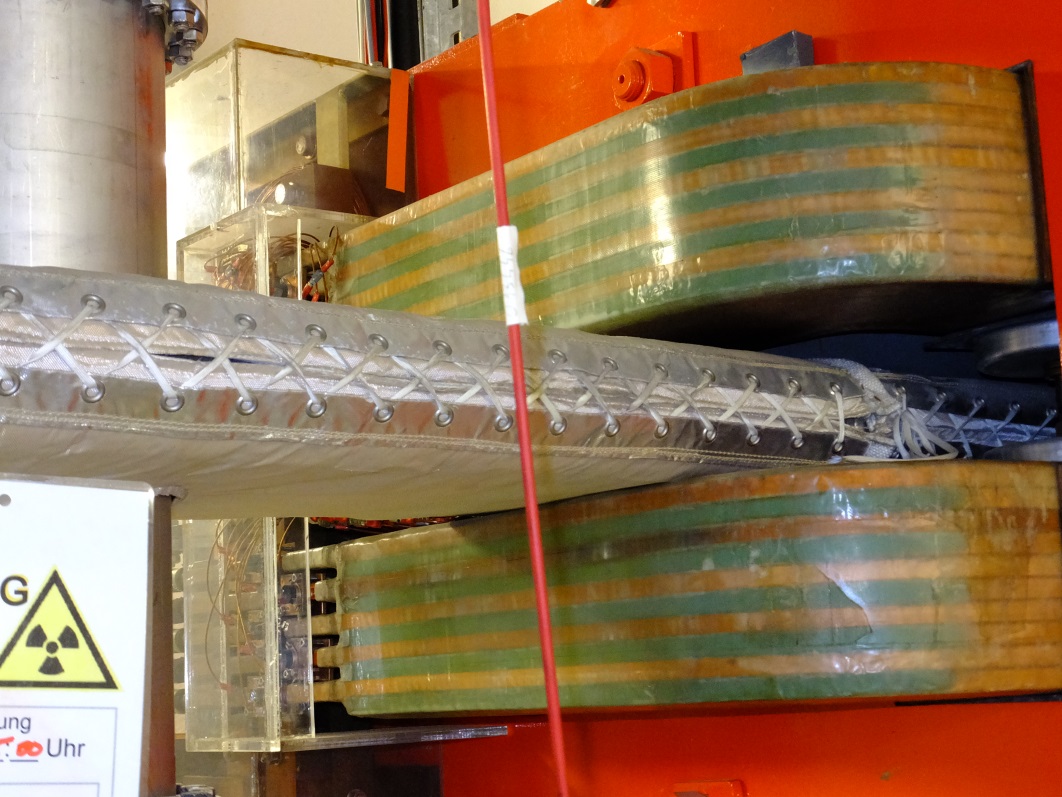 HADES – beam line actions (cont.)
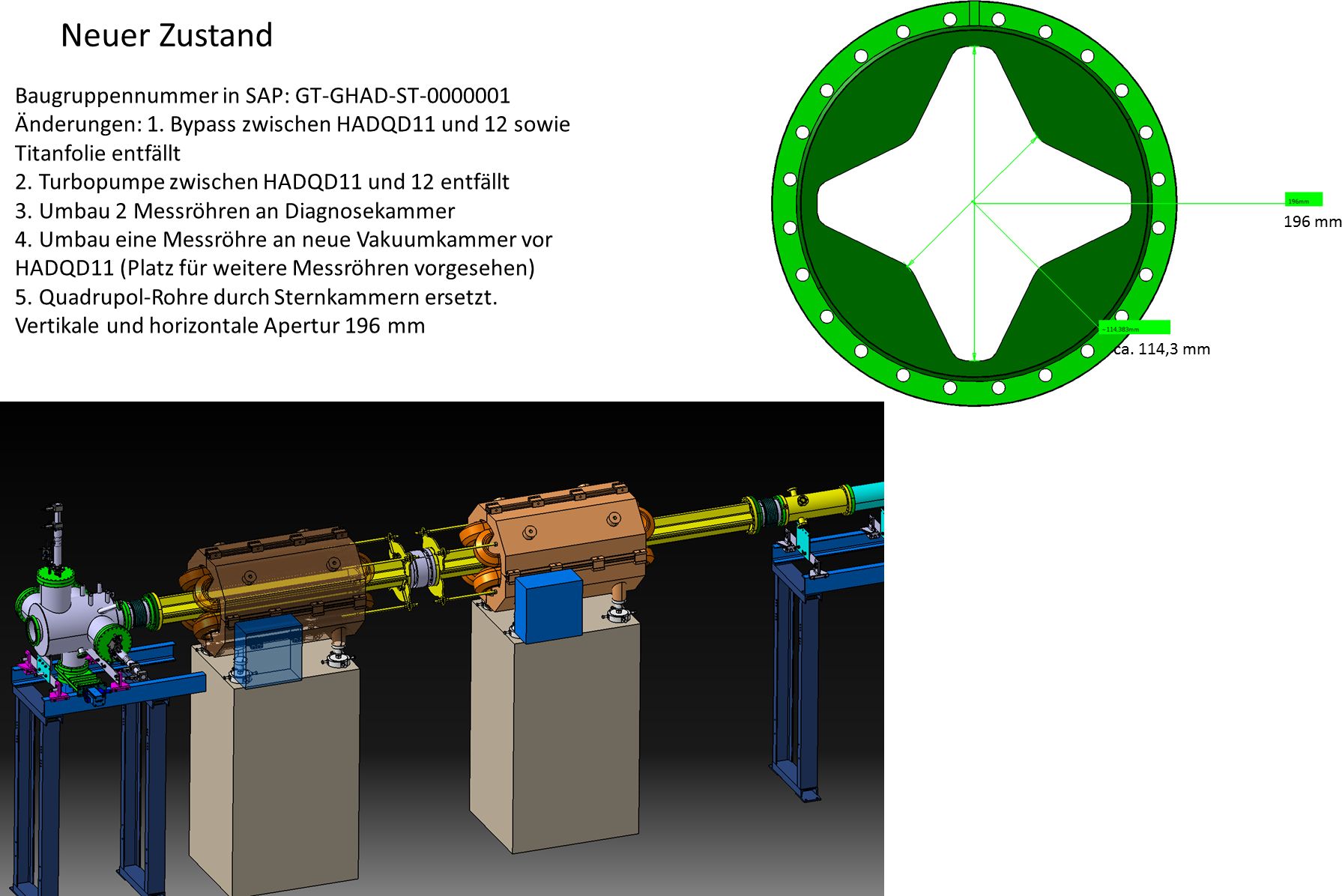 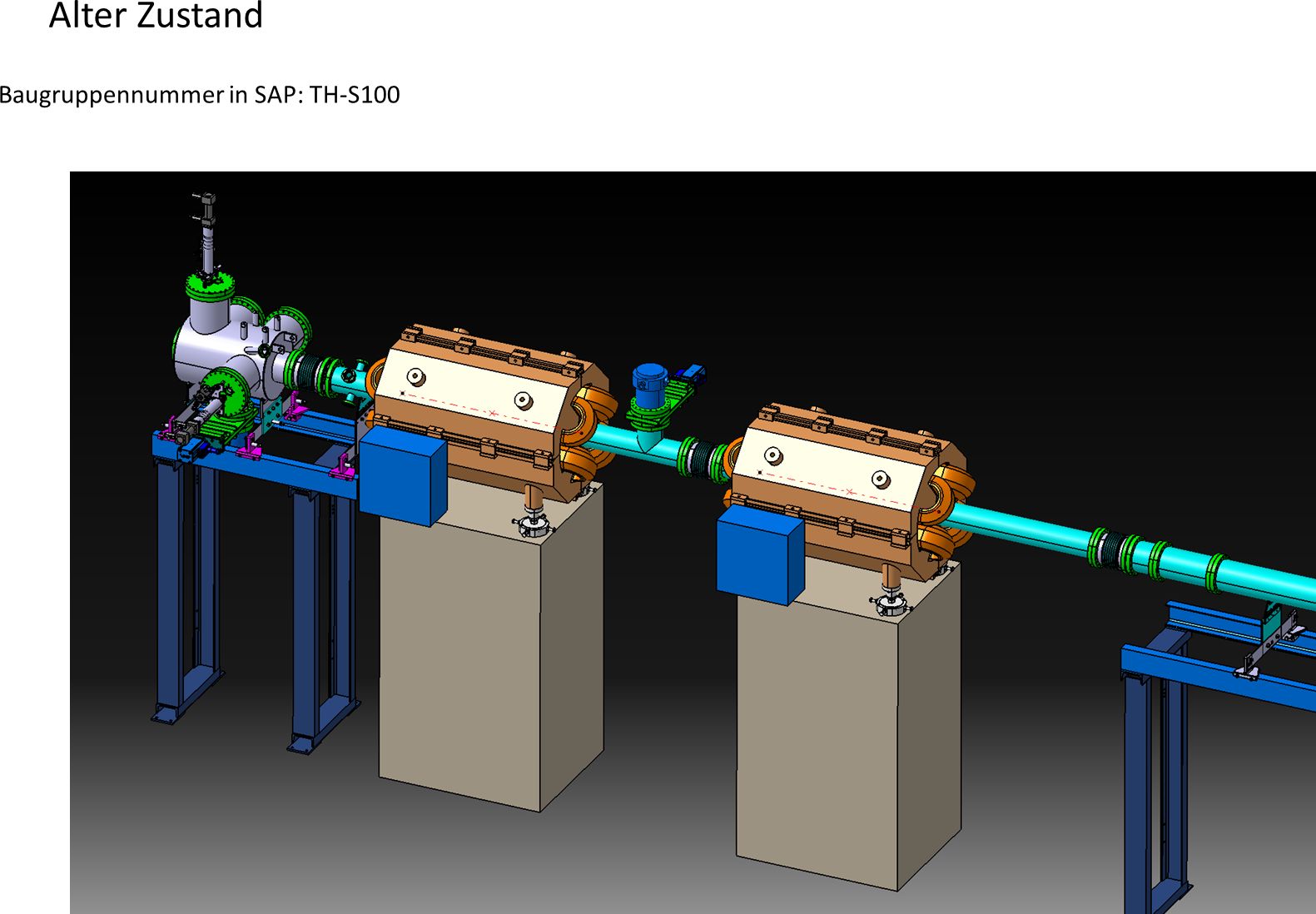 HADES – beam line actions (cont.)
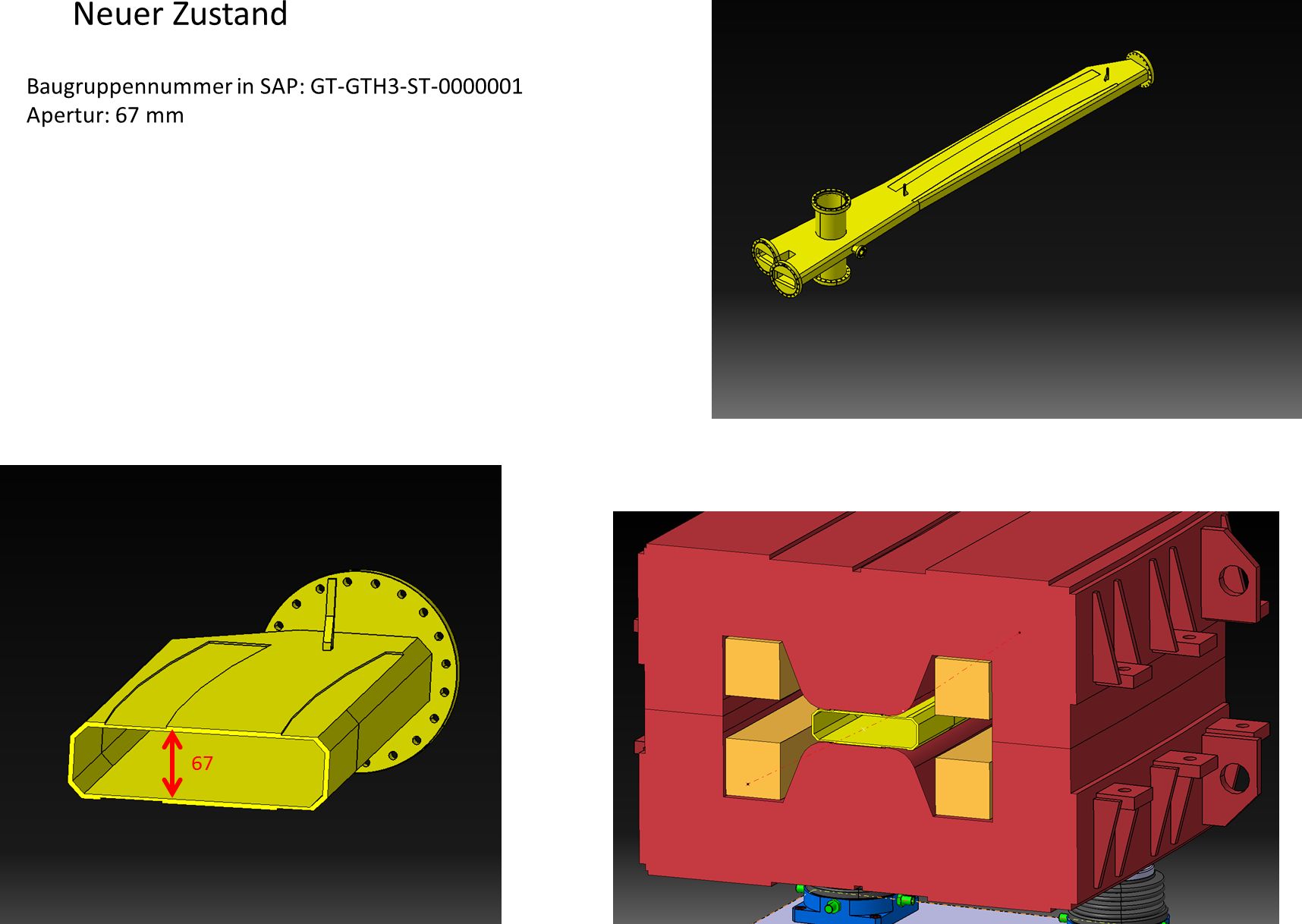 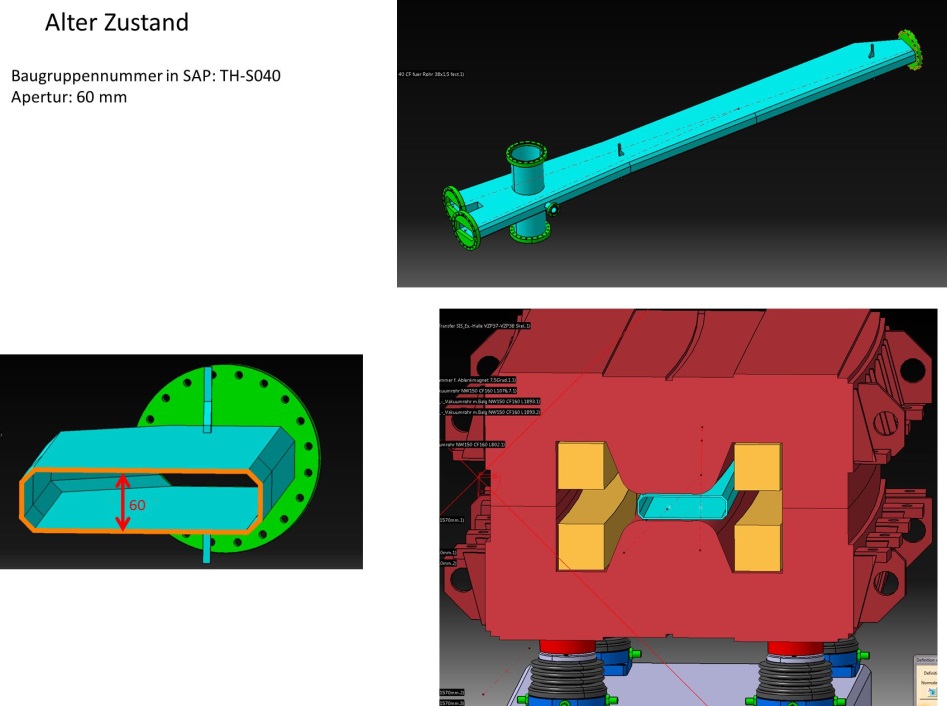 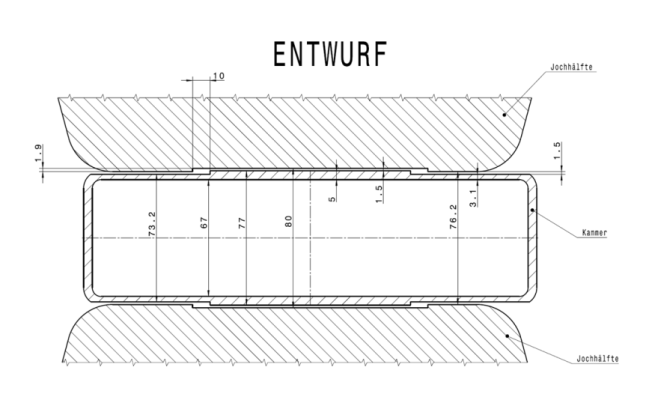 HADES – beam line actions (cont.)
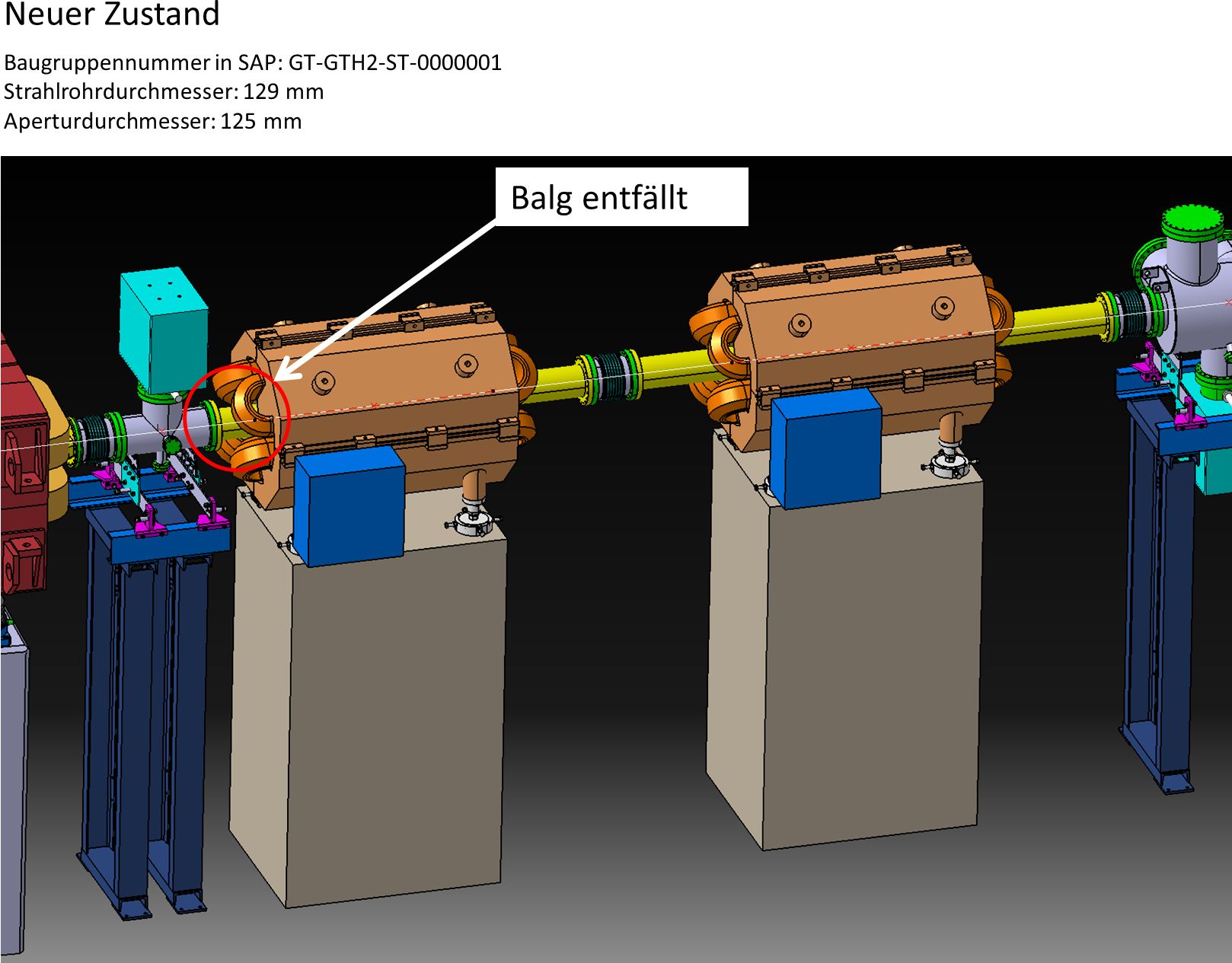 increase aperture: 110 → 125 mm
HADES – beam line actions (cont.)
beam diagnostic
screens CUPID
one screen with thin cromolux
additional shielding?
simple tomography should be possible
seetram
wishlist
	CCCD
HADES – beam line actions (cont.)
beam diagnostic

screens CUPID
one screen with thin cromolux
additional shielding?
simple tomography should be possible

seetram only

wishlist
CCCD (Photo)
FRS – ESR
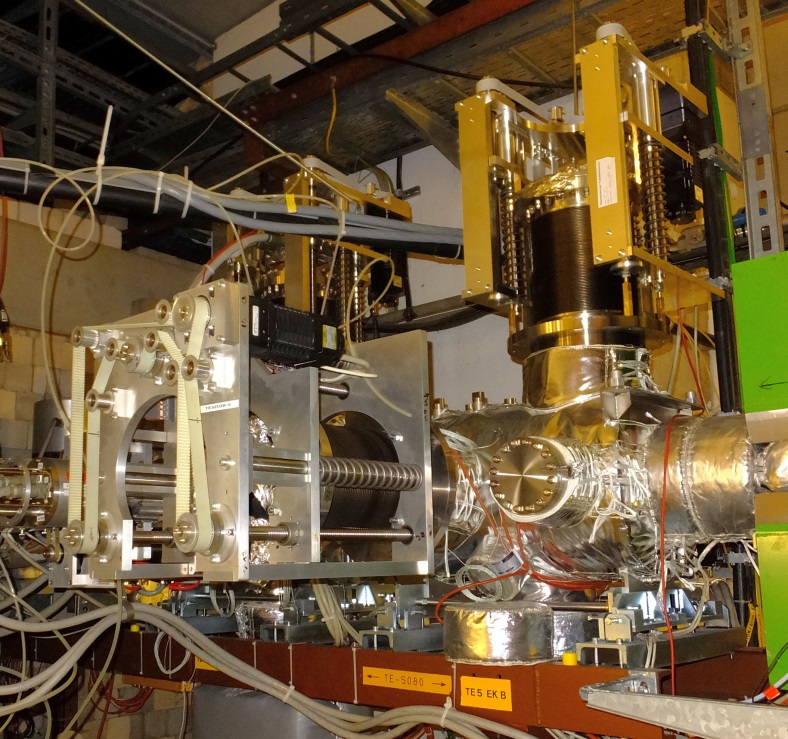 new diagnostic in injection beamline?
additional optic calculations?
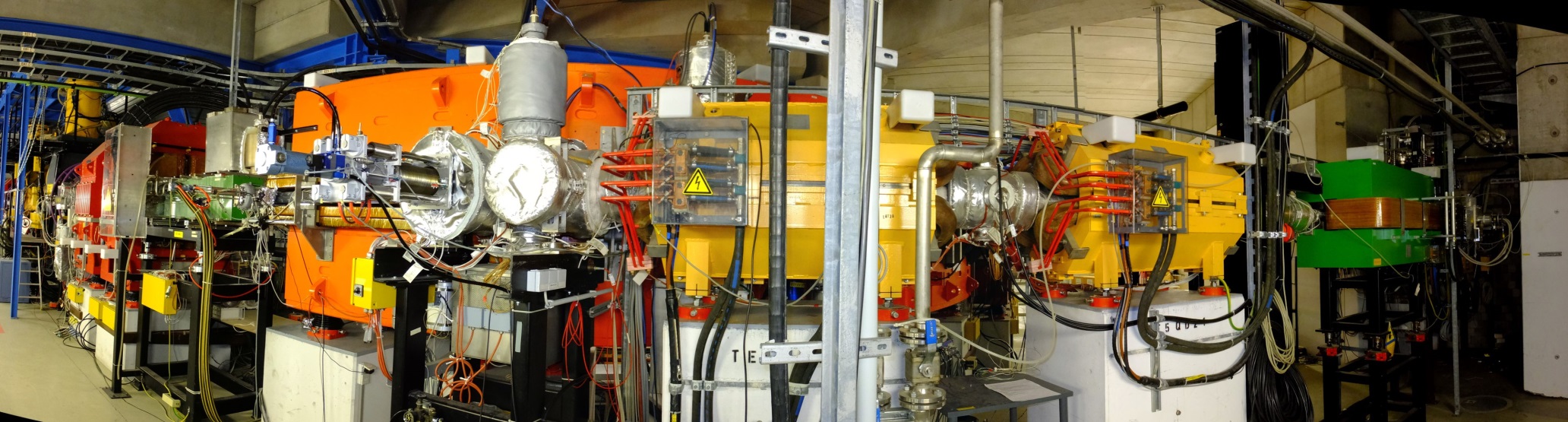 HTD – Mini CBM
exchange of the HTDMU1 dipole
rigdity 10 Tm → 13 Tm
use of the existing HTD beamline for CBM detector tests
new beamline for SIS18 dump
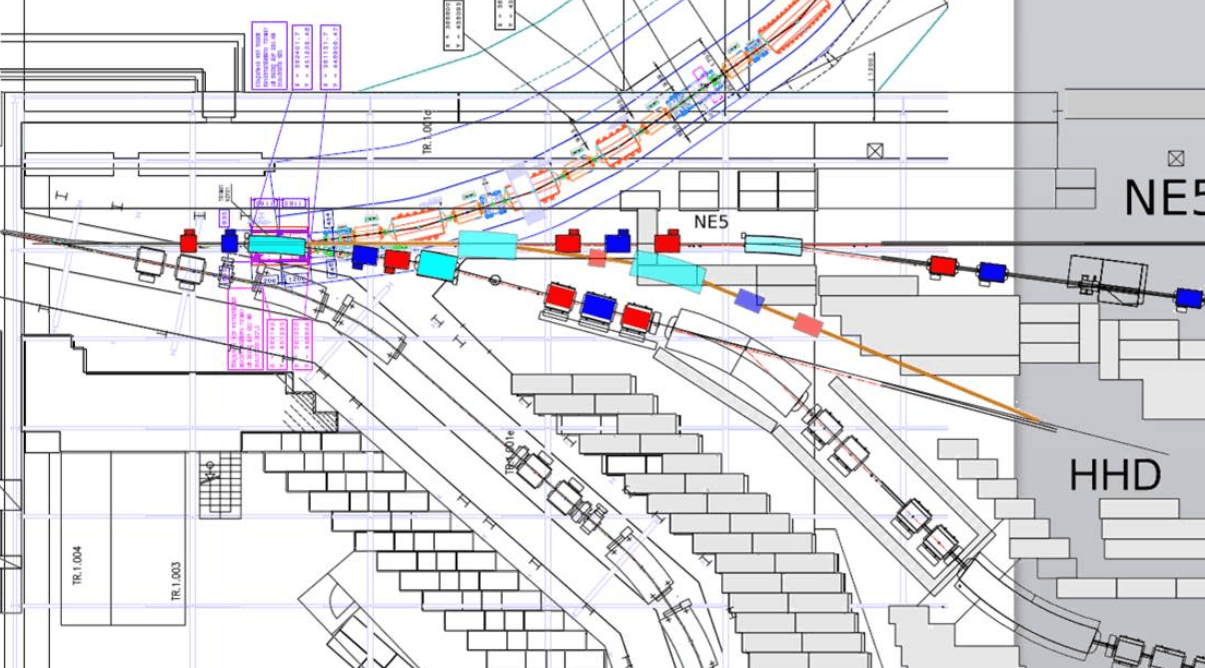 beam diagnostic
MWPC
viewing screens
particle counters
current measurement
beam stopper
→ transmission
→ beam position
→ beam profile
→ beam stability
→ interlock
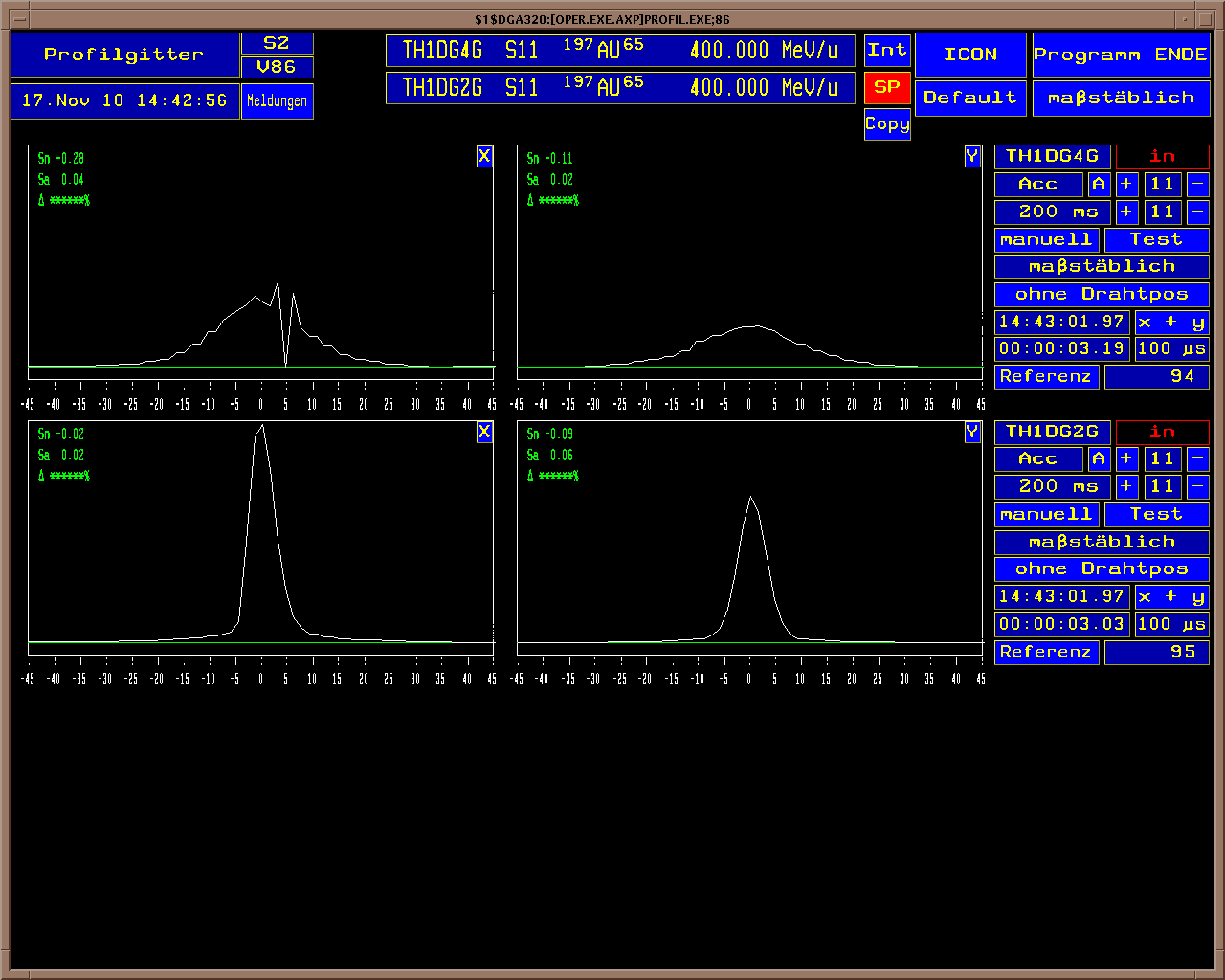 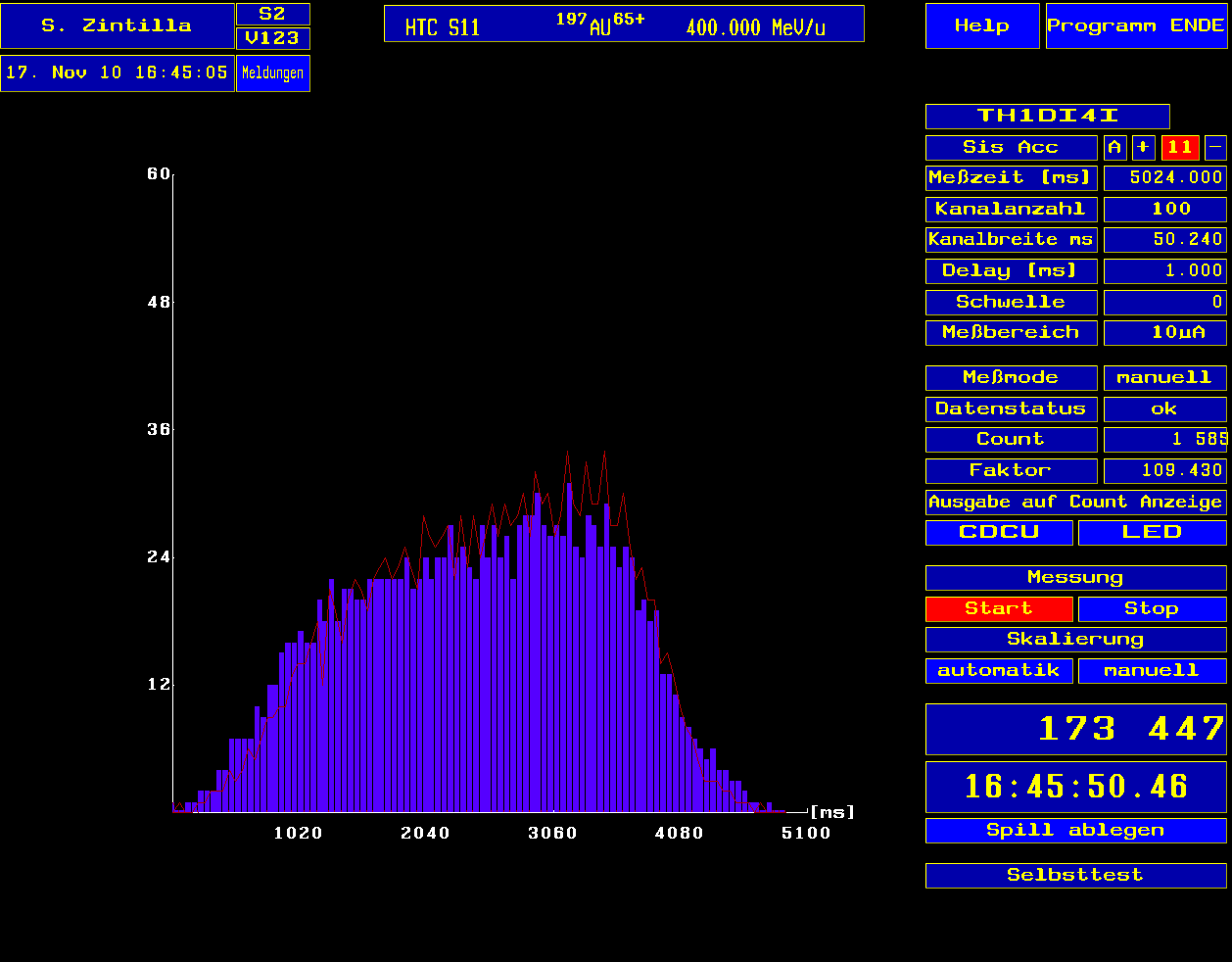 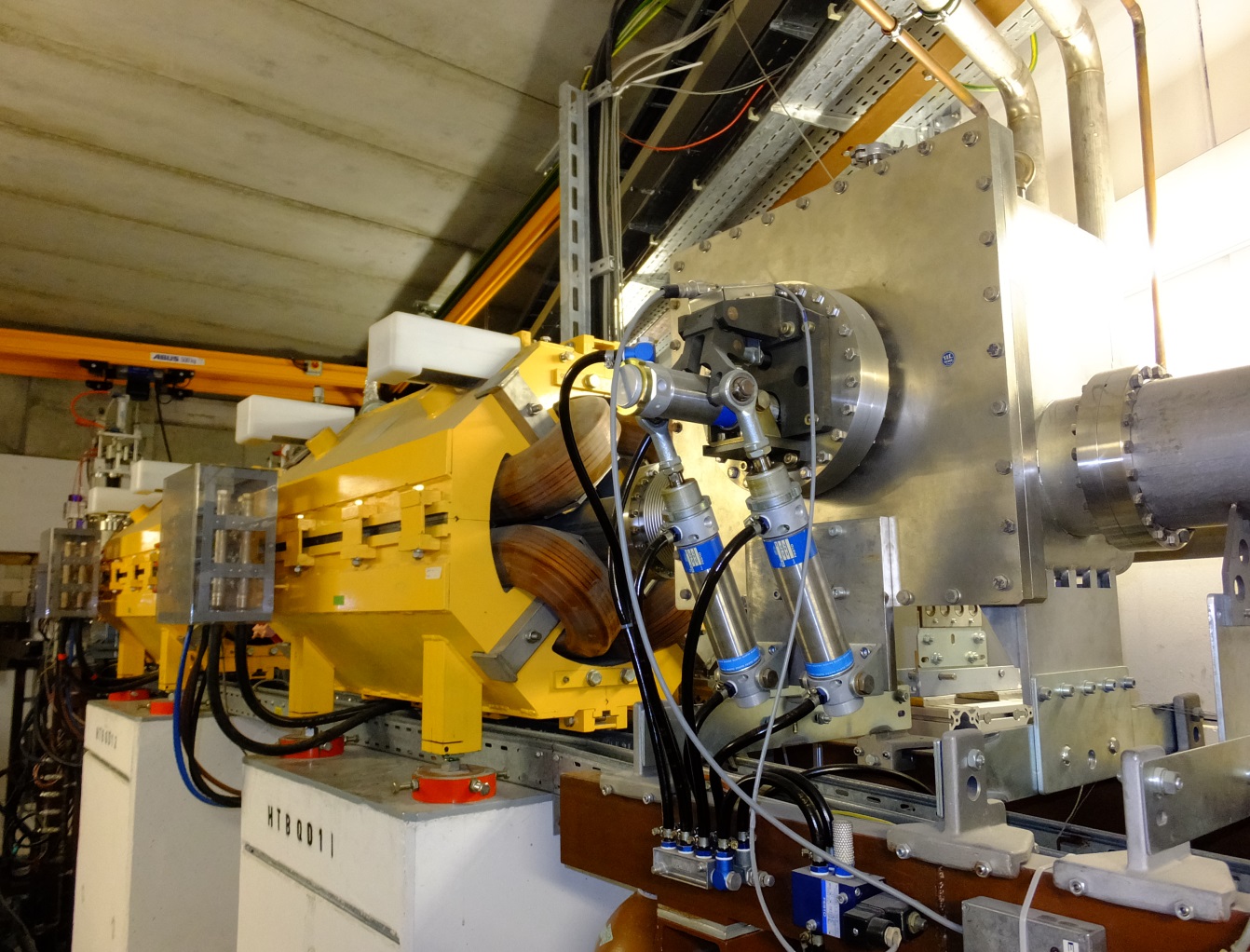 wide range of particles
wide range of particle densities
fast / slow extracted beams
magnet power supplies
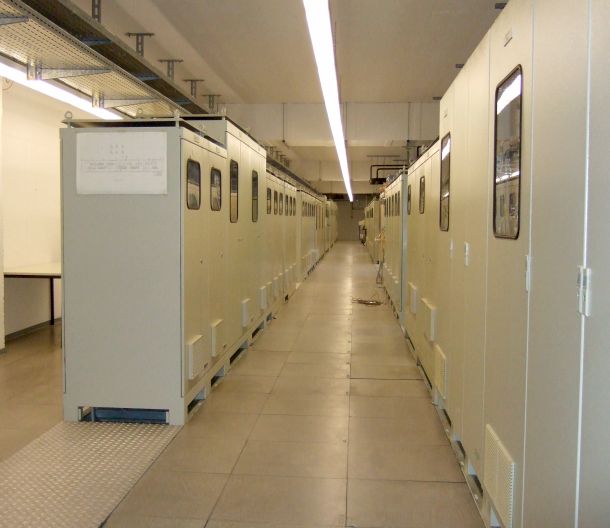 vacuum systems
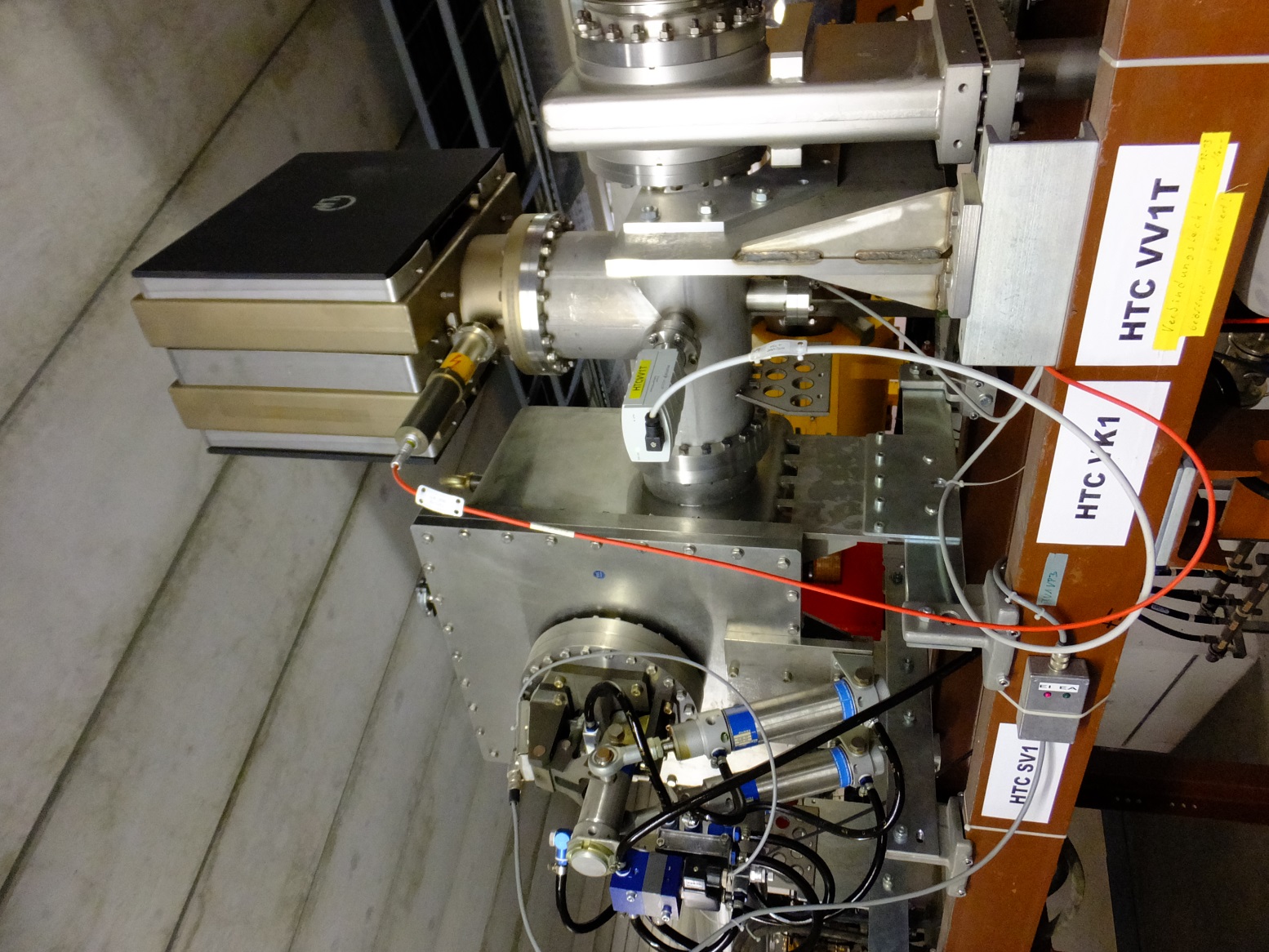 ?
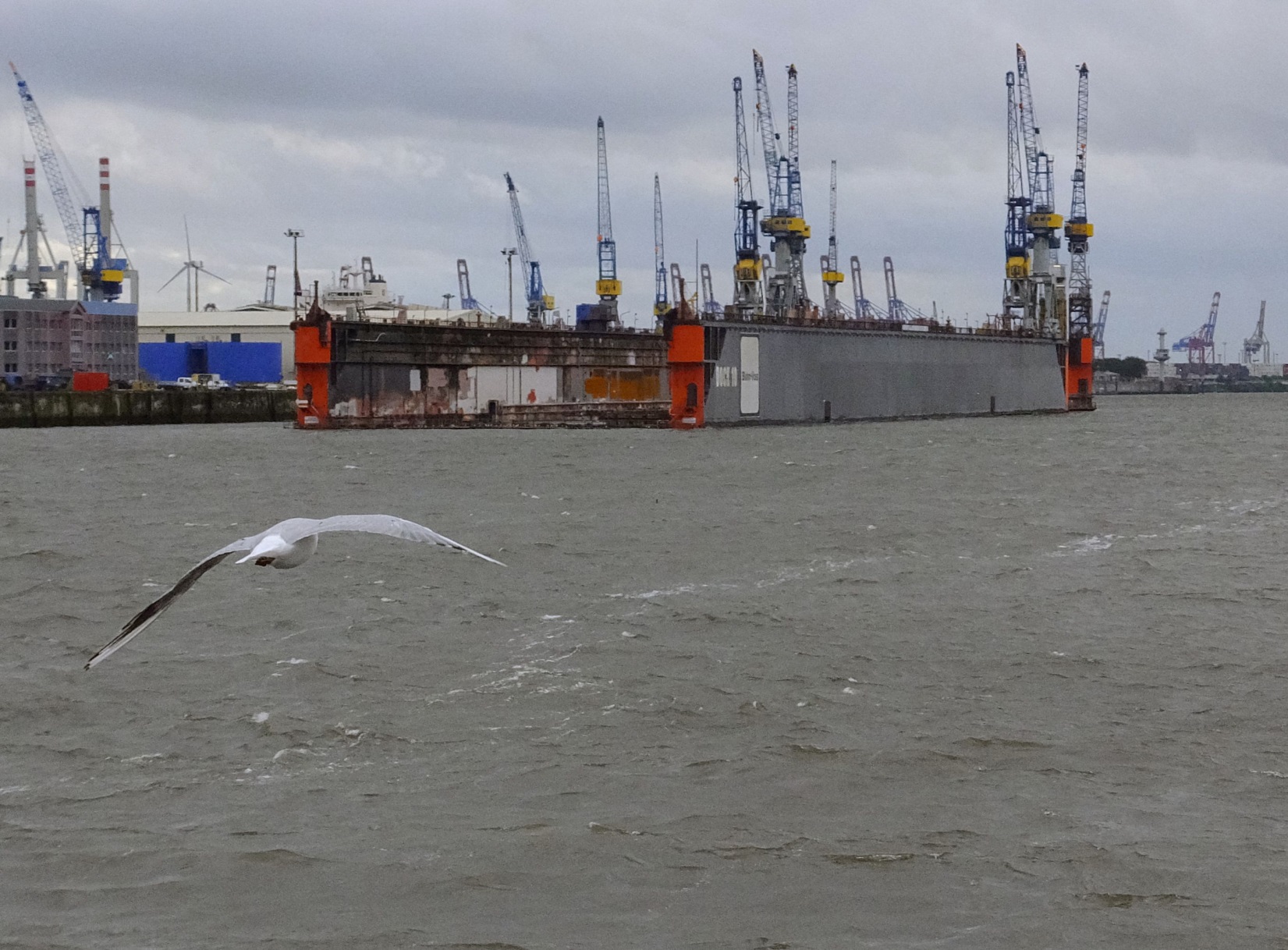 fin
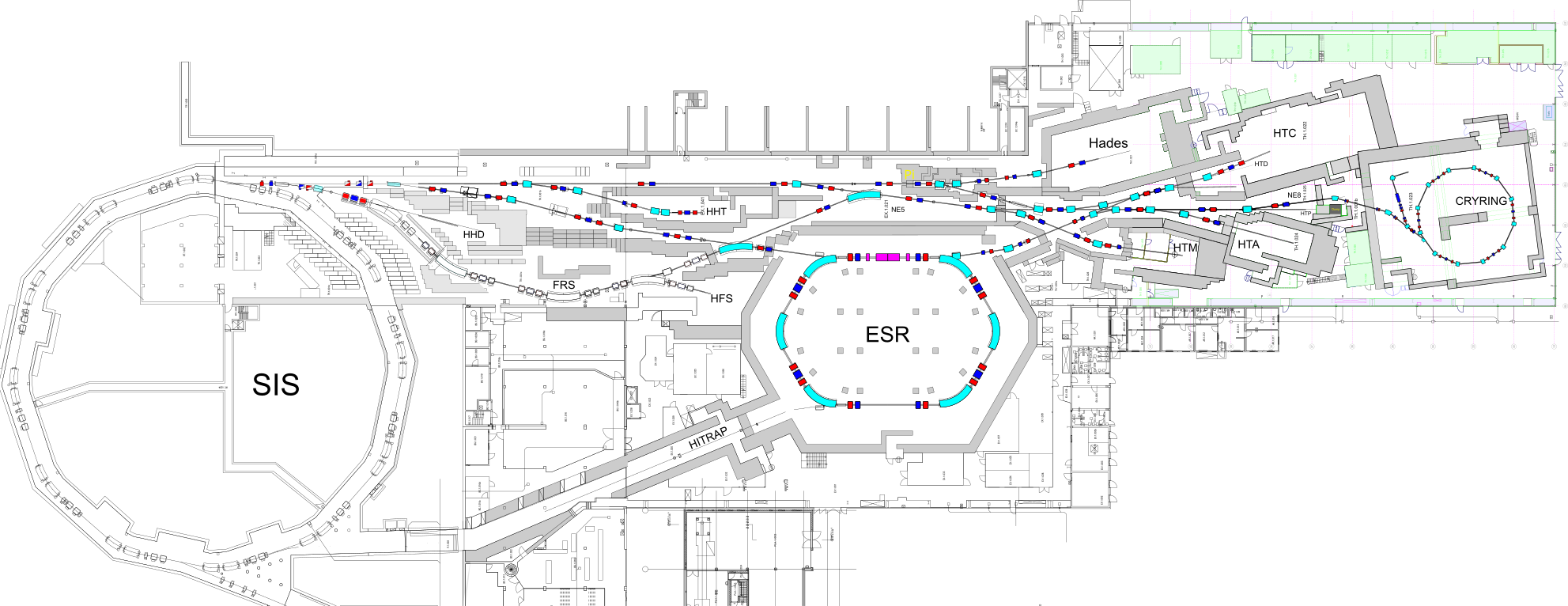